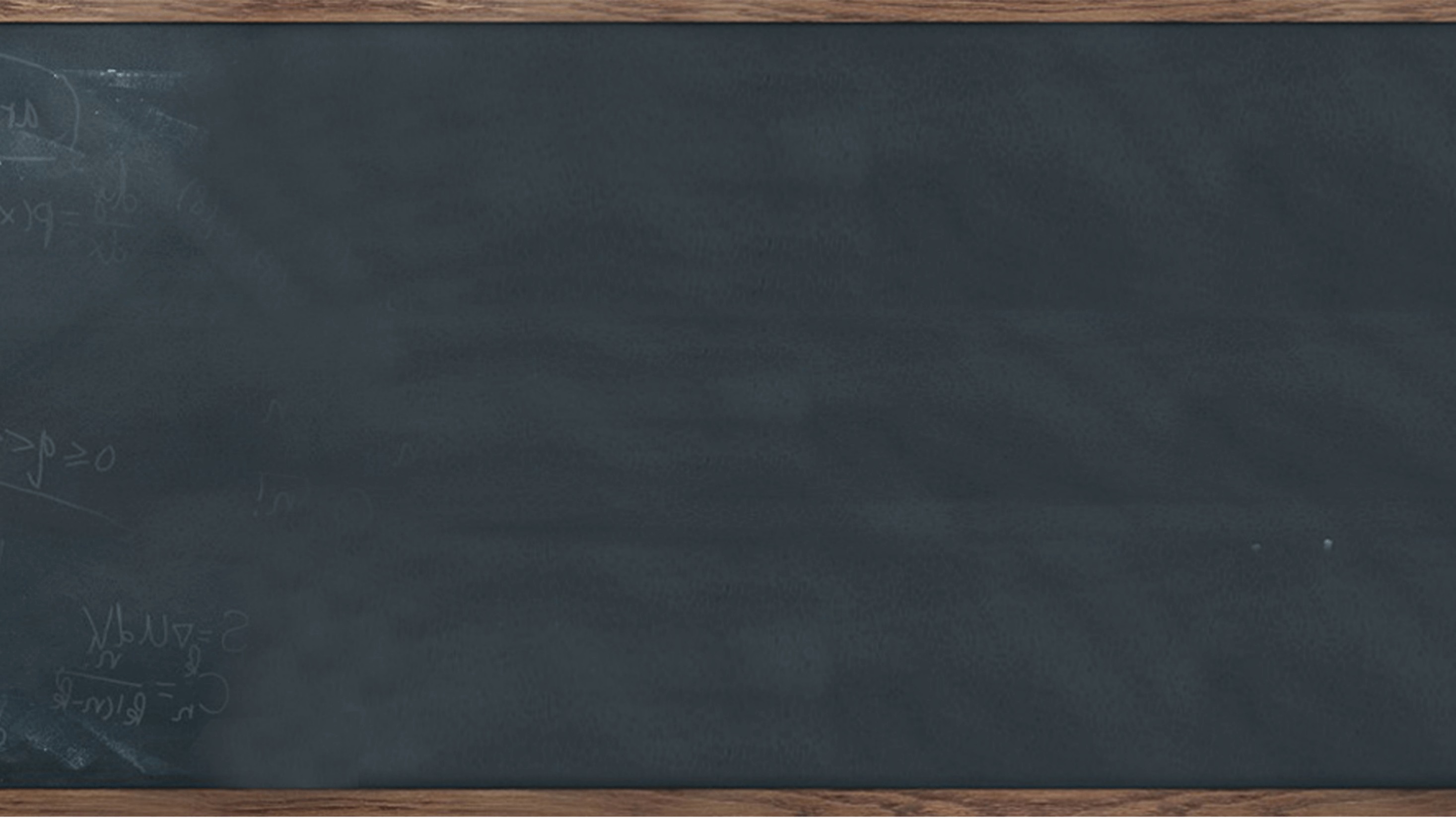 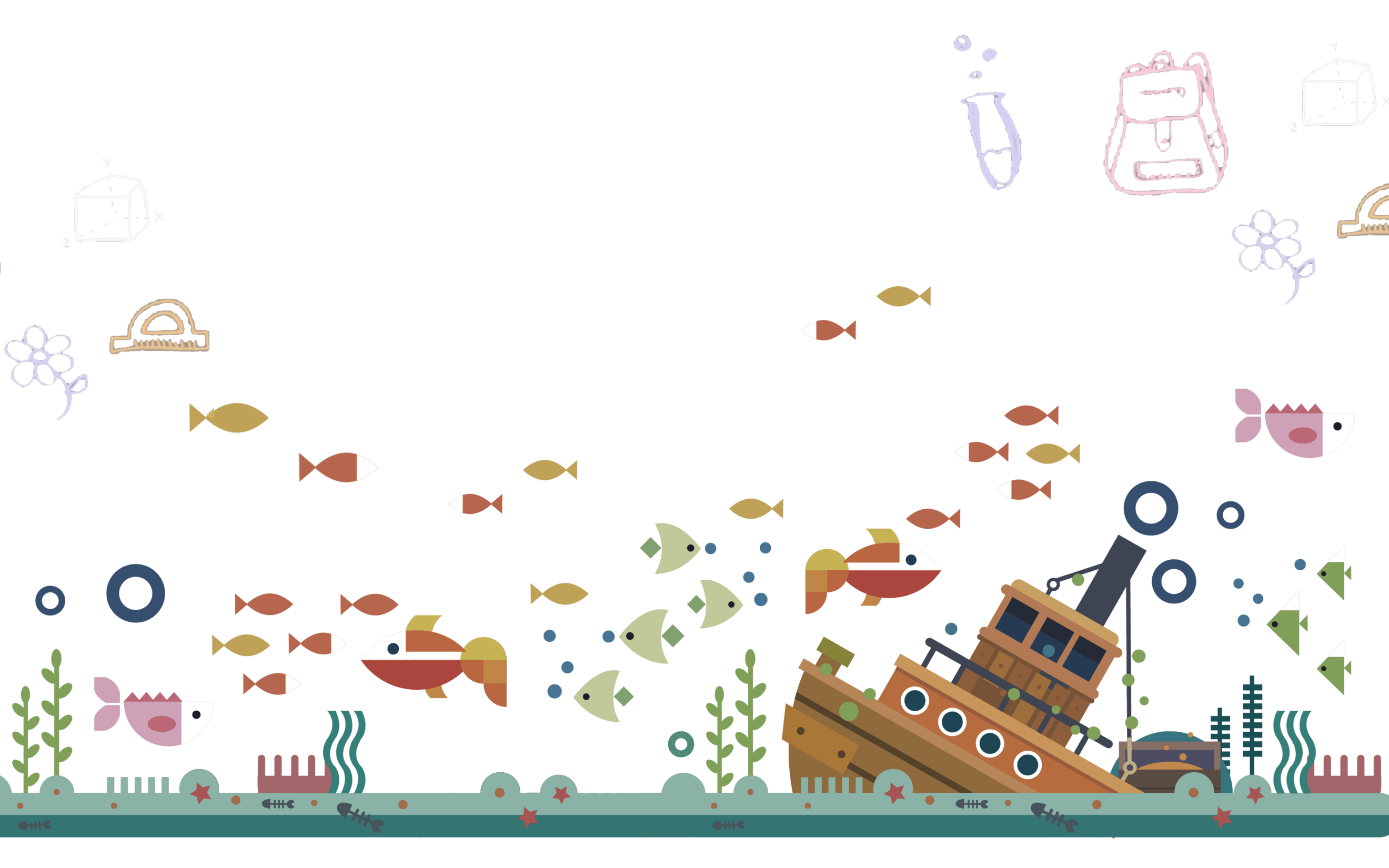 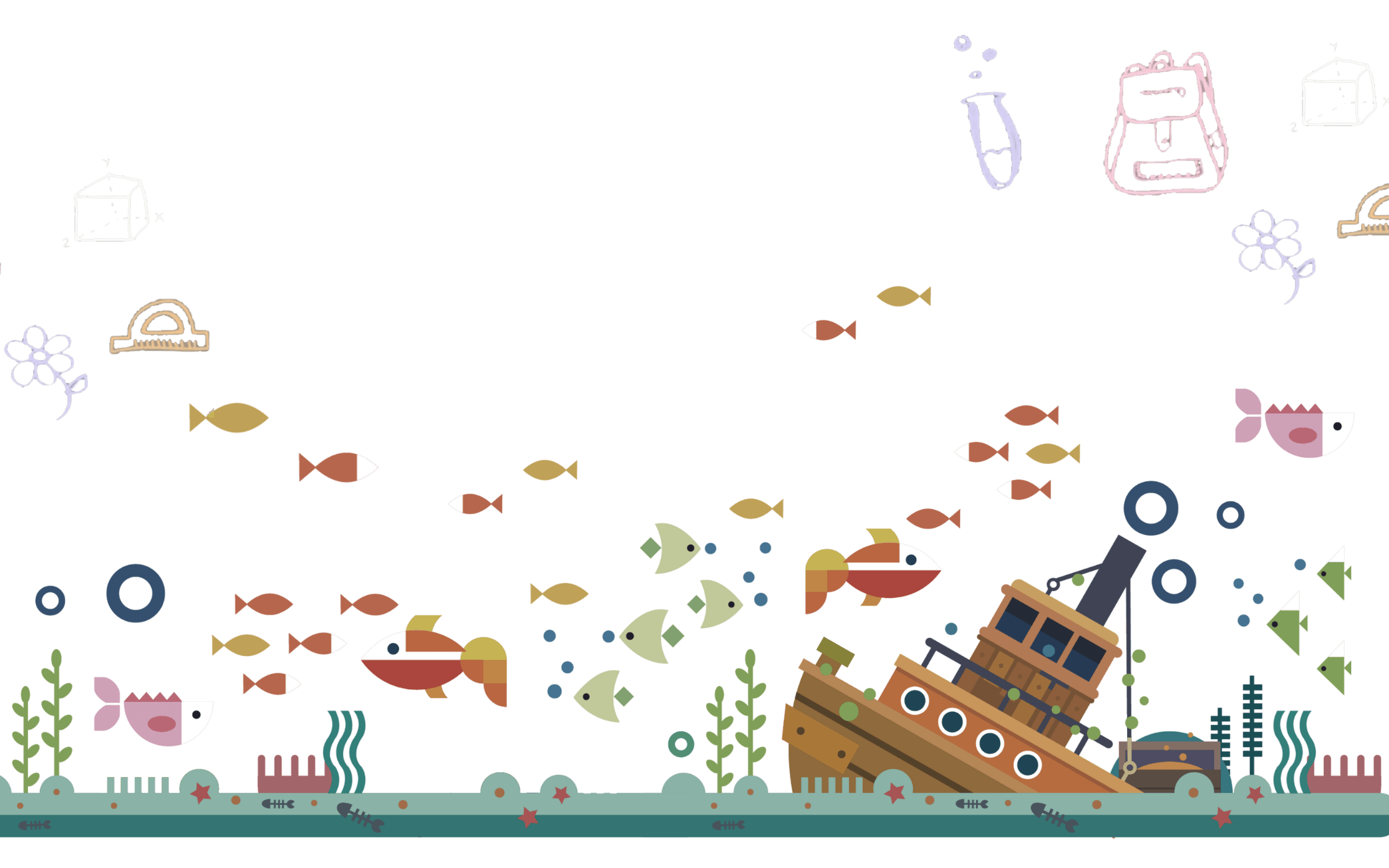 鮪   魚
沒有國界的魚類
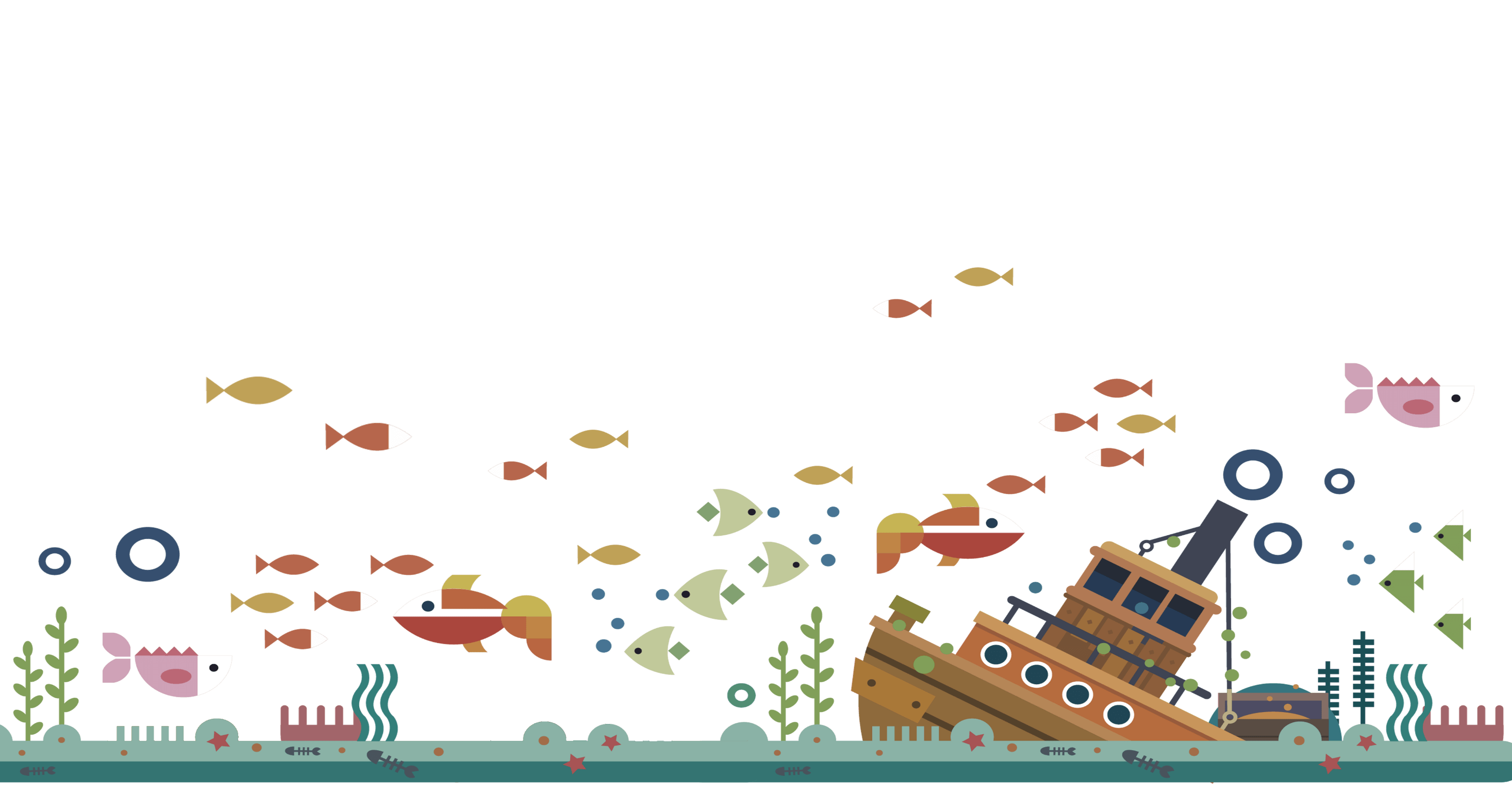 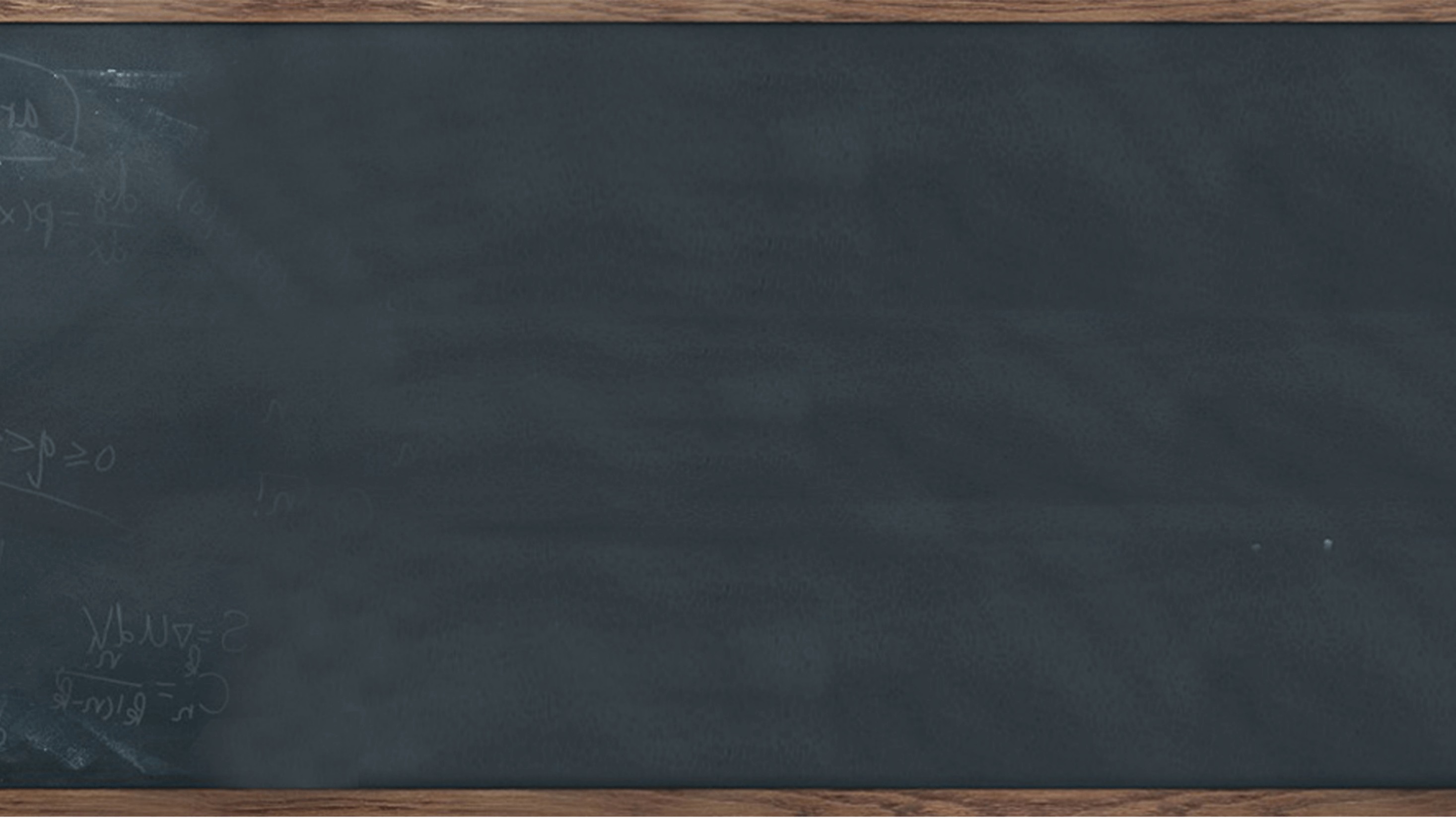 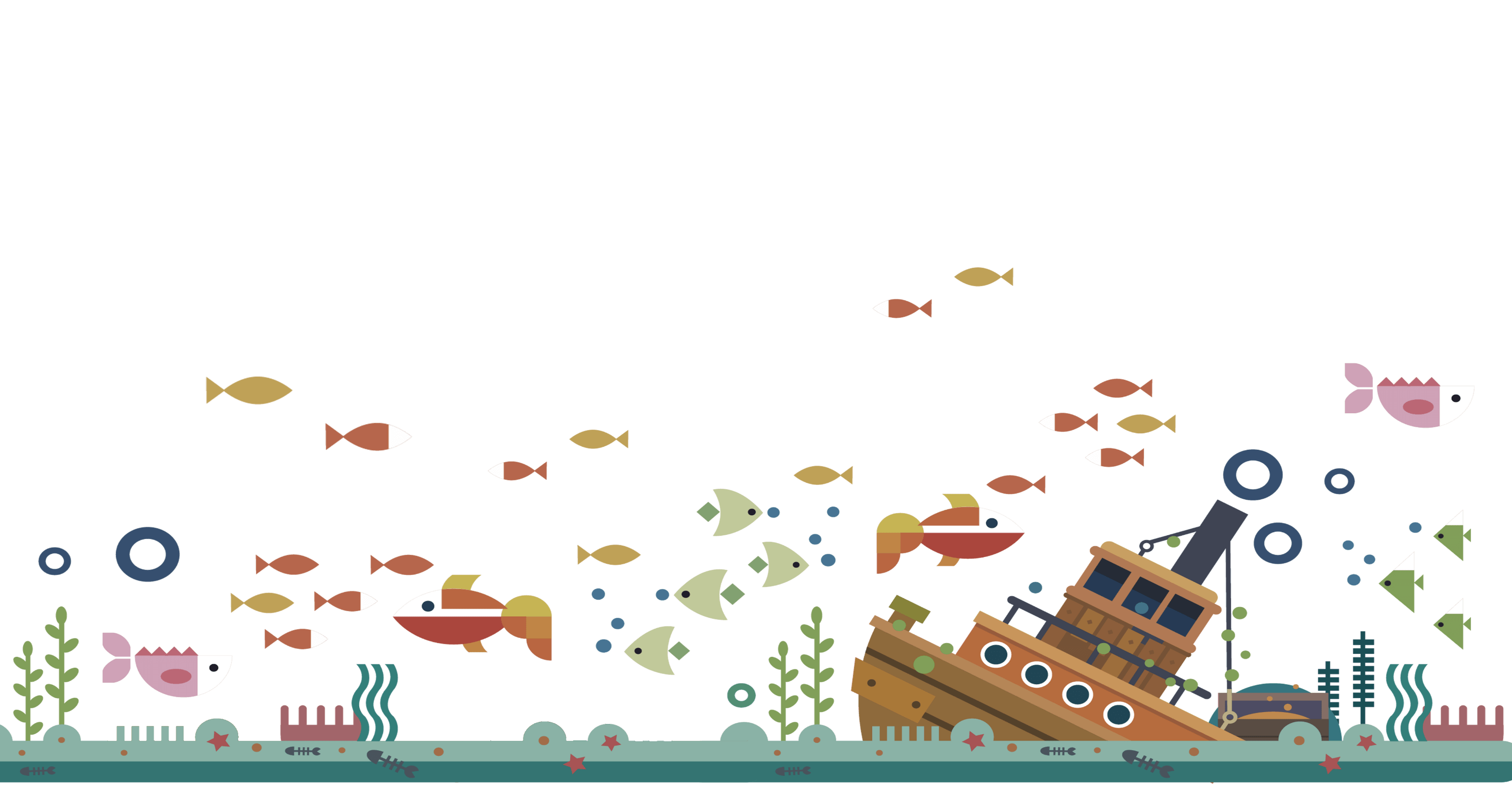 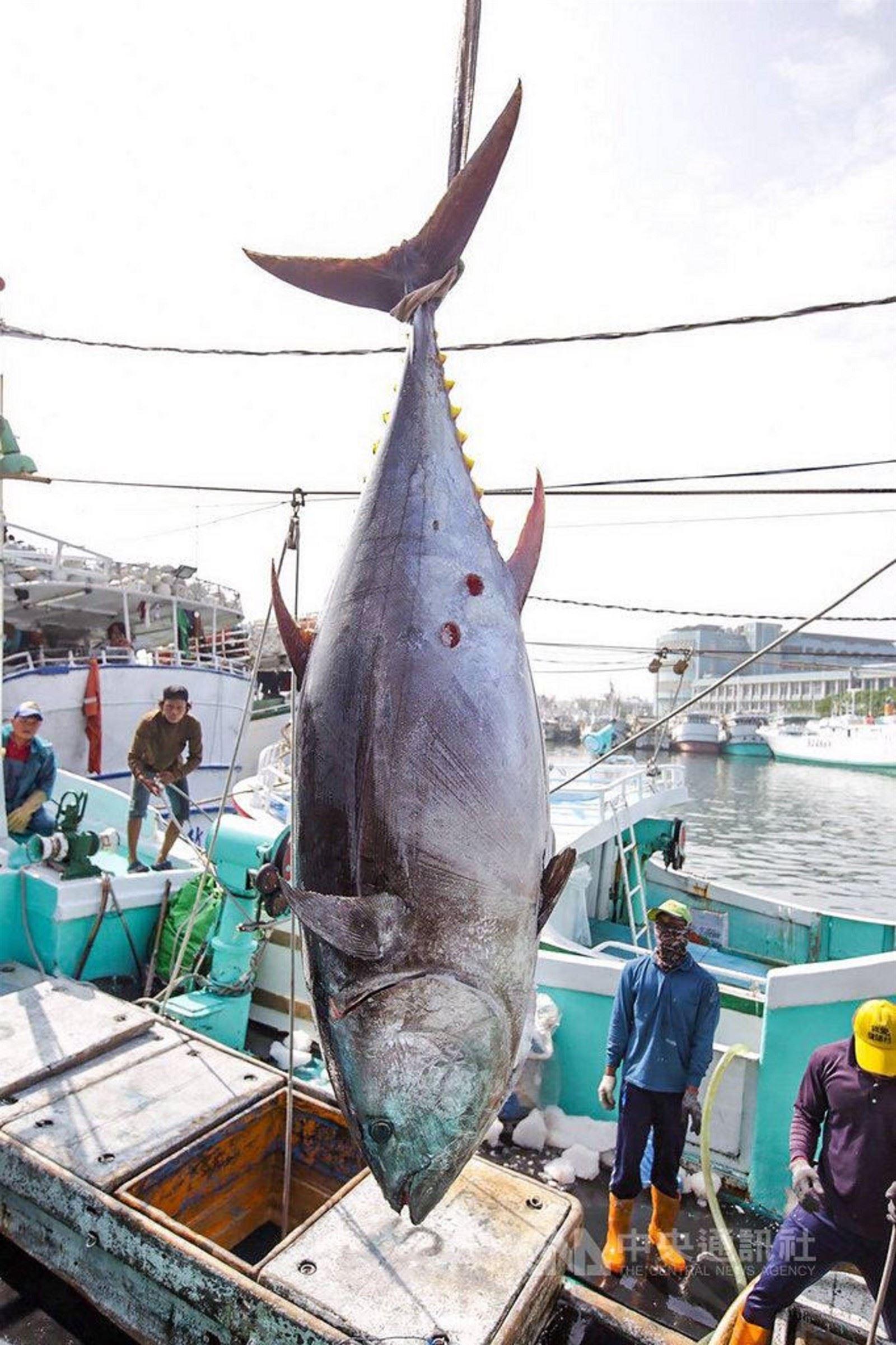 鮪魚小百科
東港捕獲的黑鮪魚
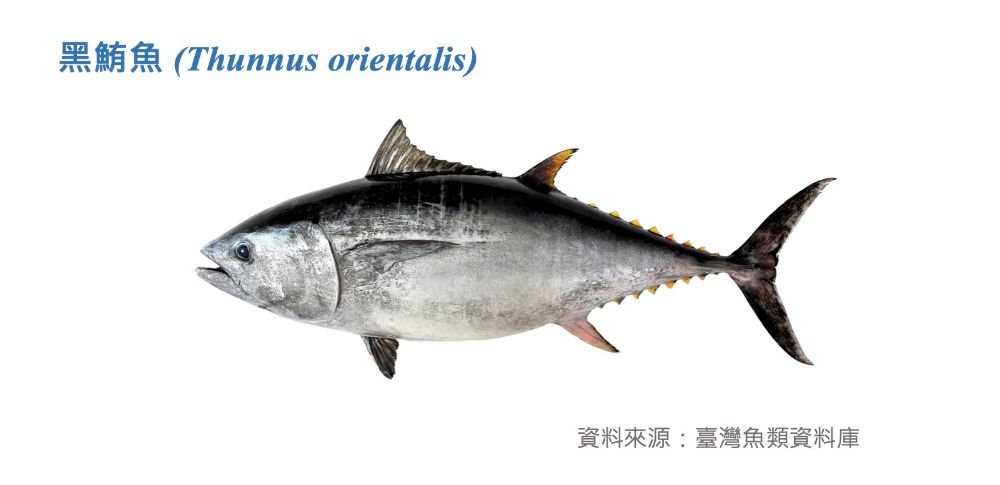 中國大陸讀作金槍魚，香港讀作吞拿魚，是一種海水魚類
1
2
4
3
5
有8個品種，多數品種體積巨大
最大的體長達3.5m，重達600~700kg，而最小的品種只有3kg
繁殖能力很強，一條50kg的雌魚，每年可產卵500萬粒之多
鮪魚的血液是熱的，體溫達93-95 °F 
體溫高和新陳代謝旺盛使鮪魚的反應矯捷迅速，成為超級獵手
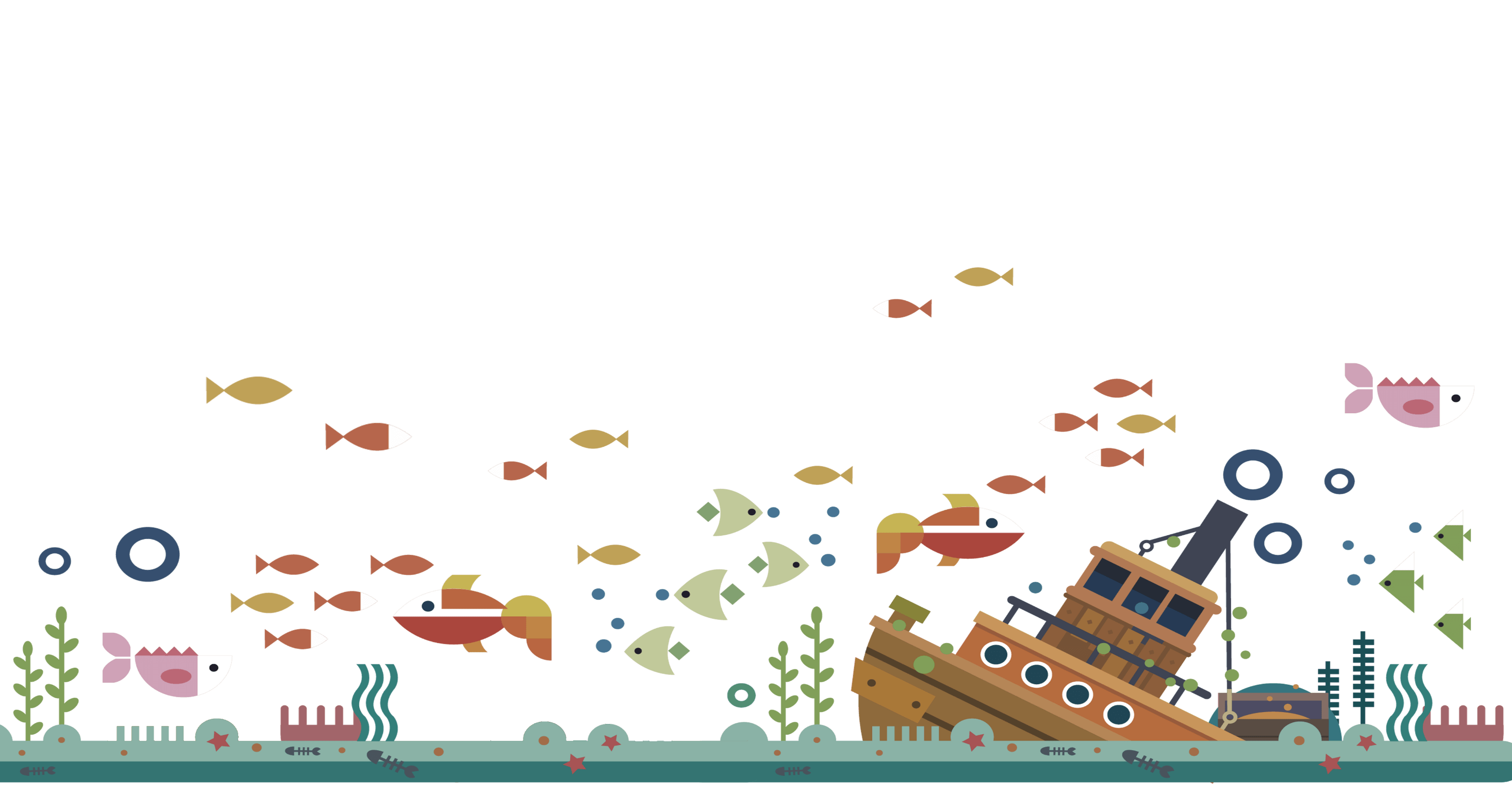 鮪魚的旅行範圍可以遠達數千公里，能作跨洋環遊被稱為「沒有國界的魚類」
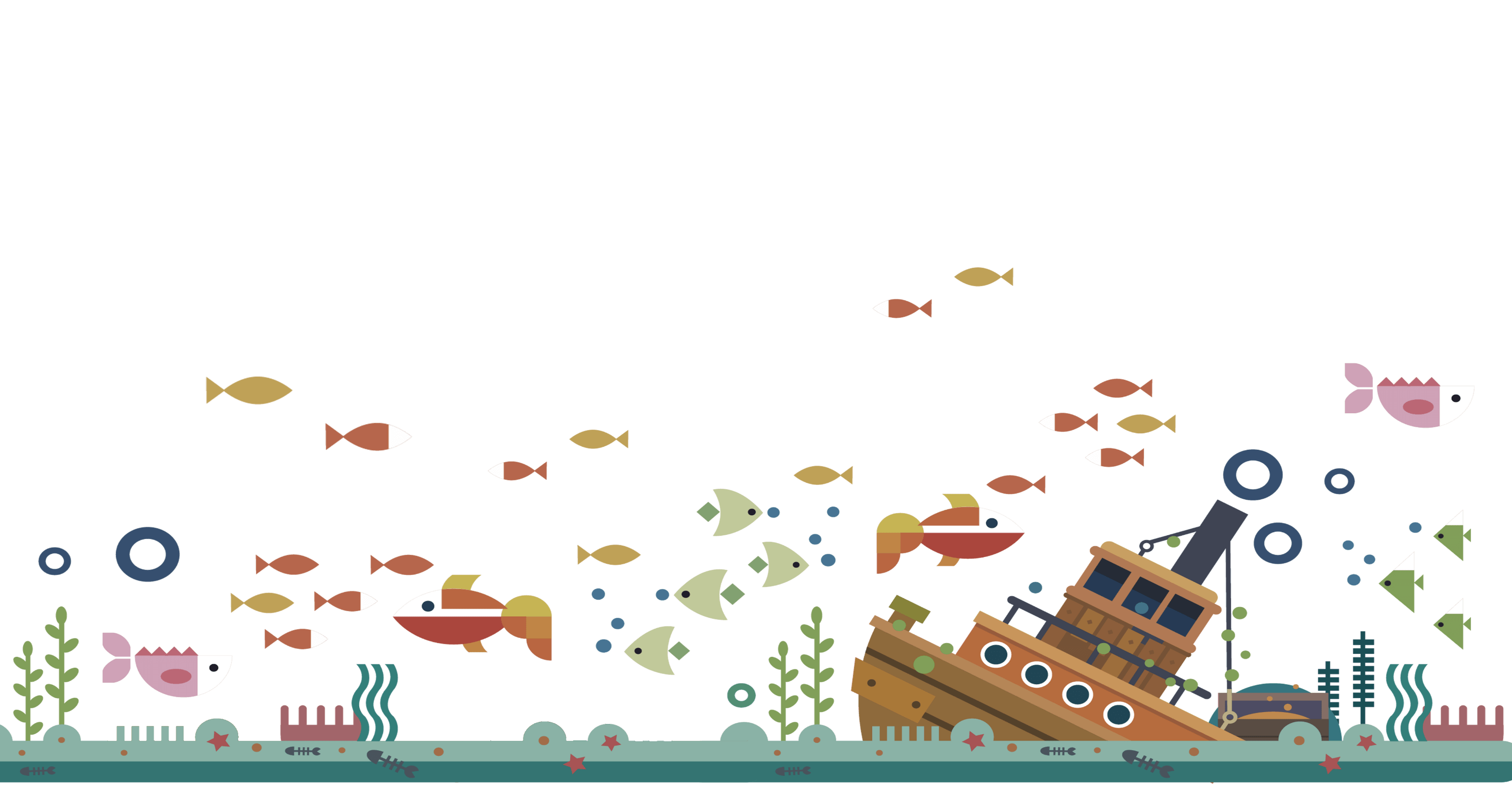 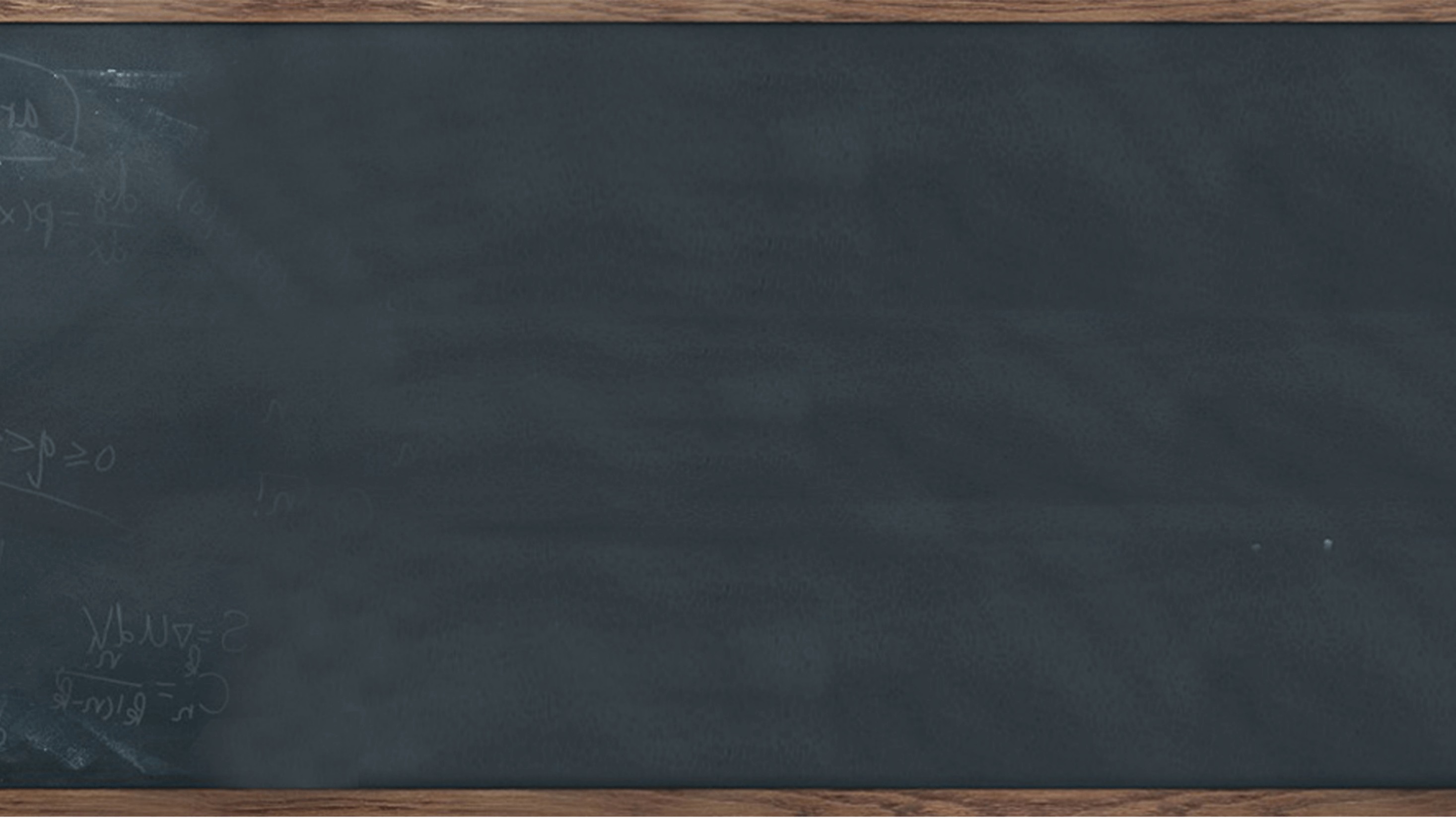 鮪魚的生態&習性
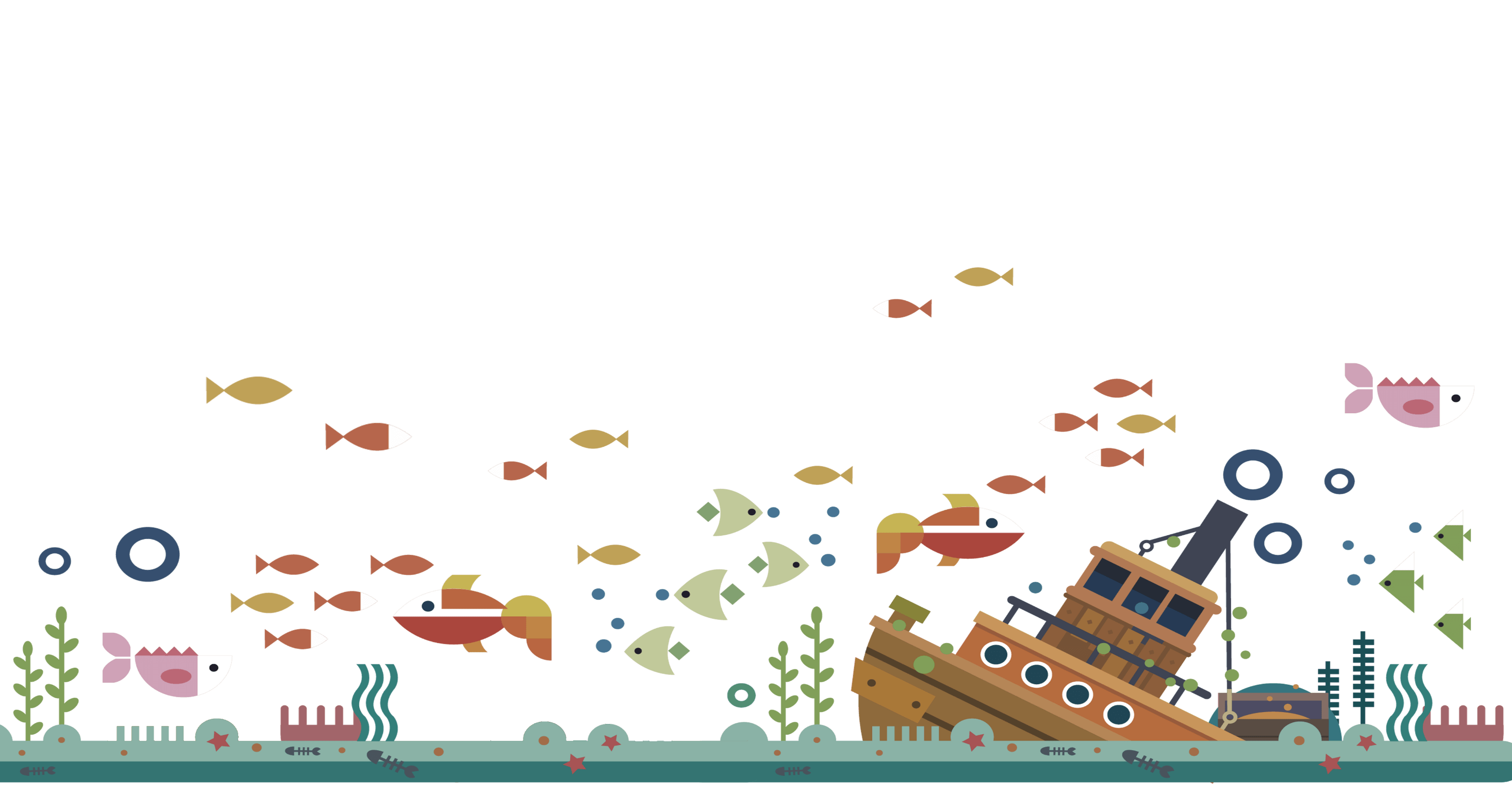 喜歡溫暖的海域與大洋
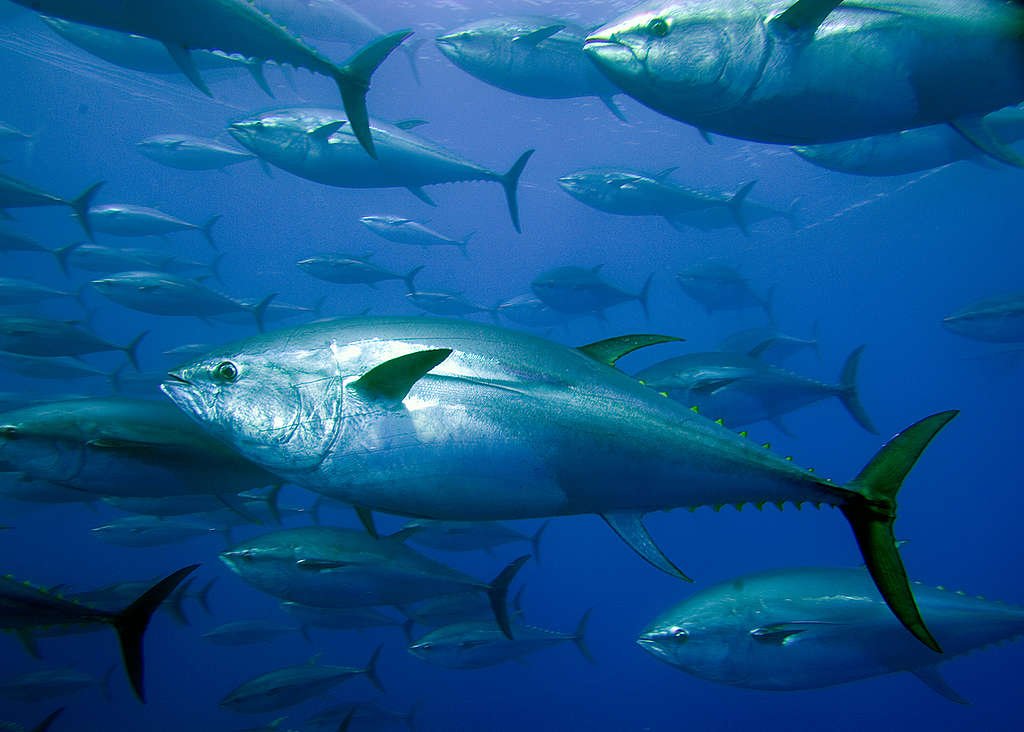 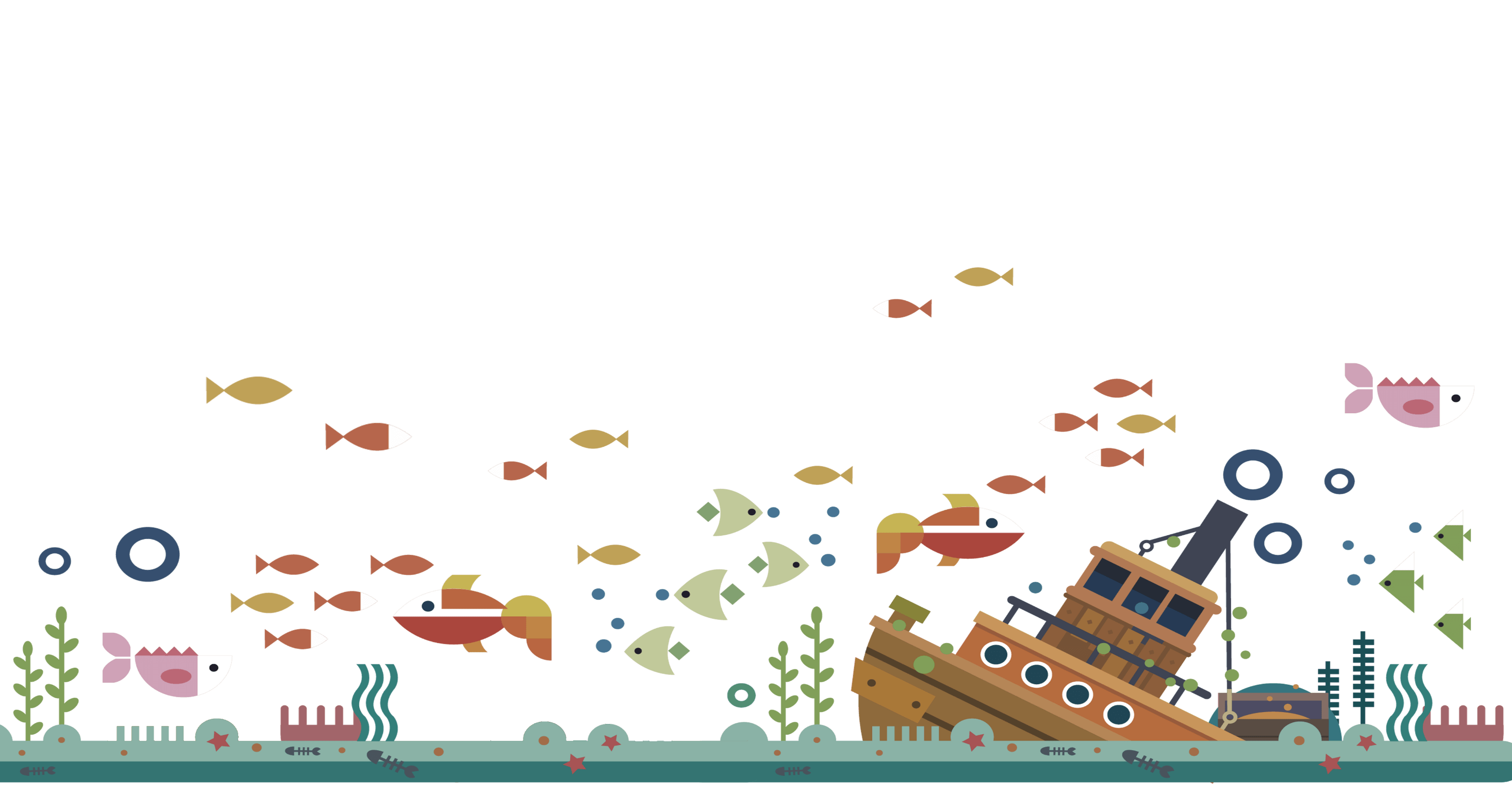 大洋洄游性魚類，主要分布於西北太平洋海域、大西洋及地中海
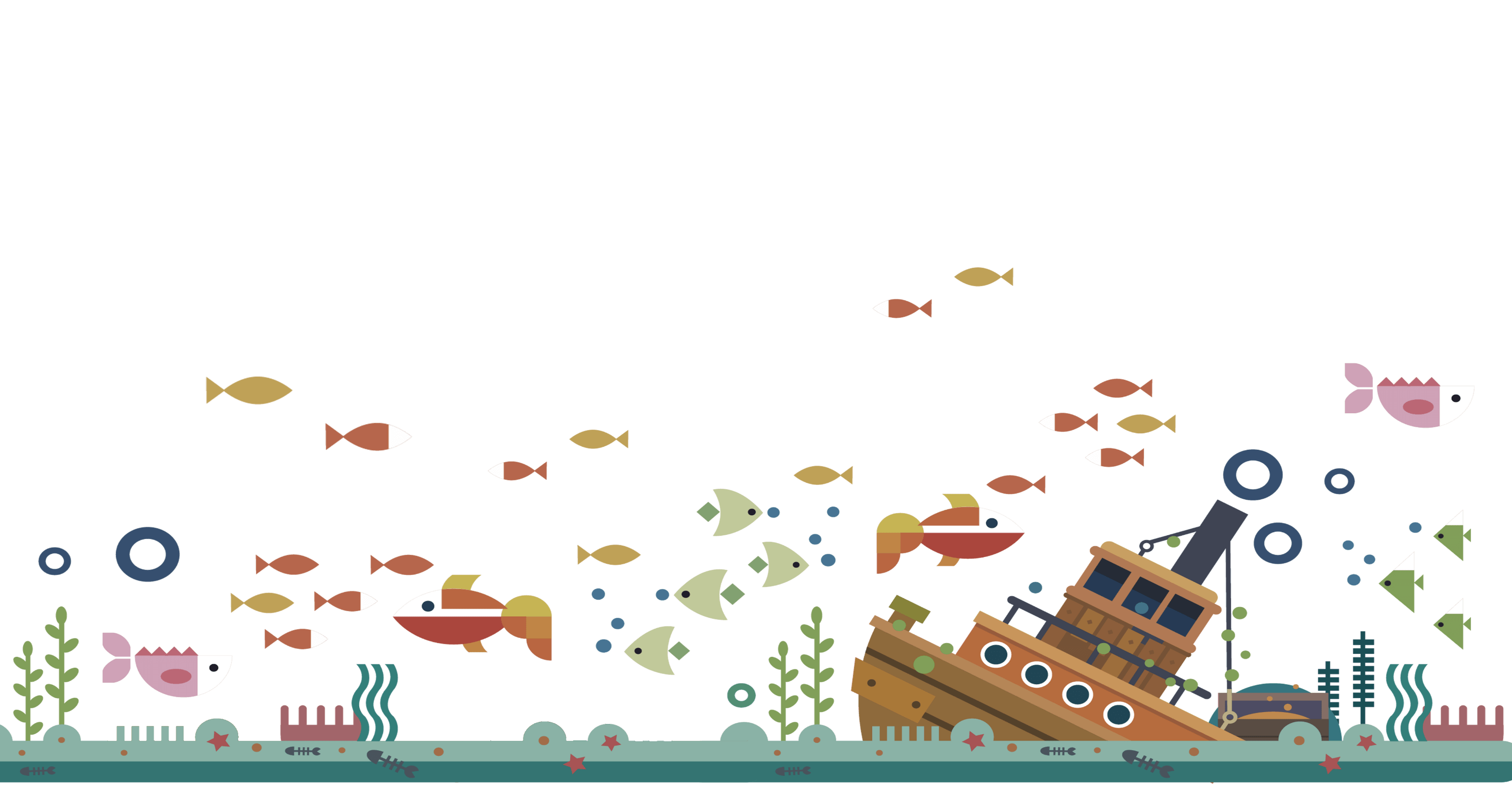 成群結隊
喜歡群居，經常可見成群結隊穿梭於各大海域中
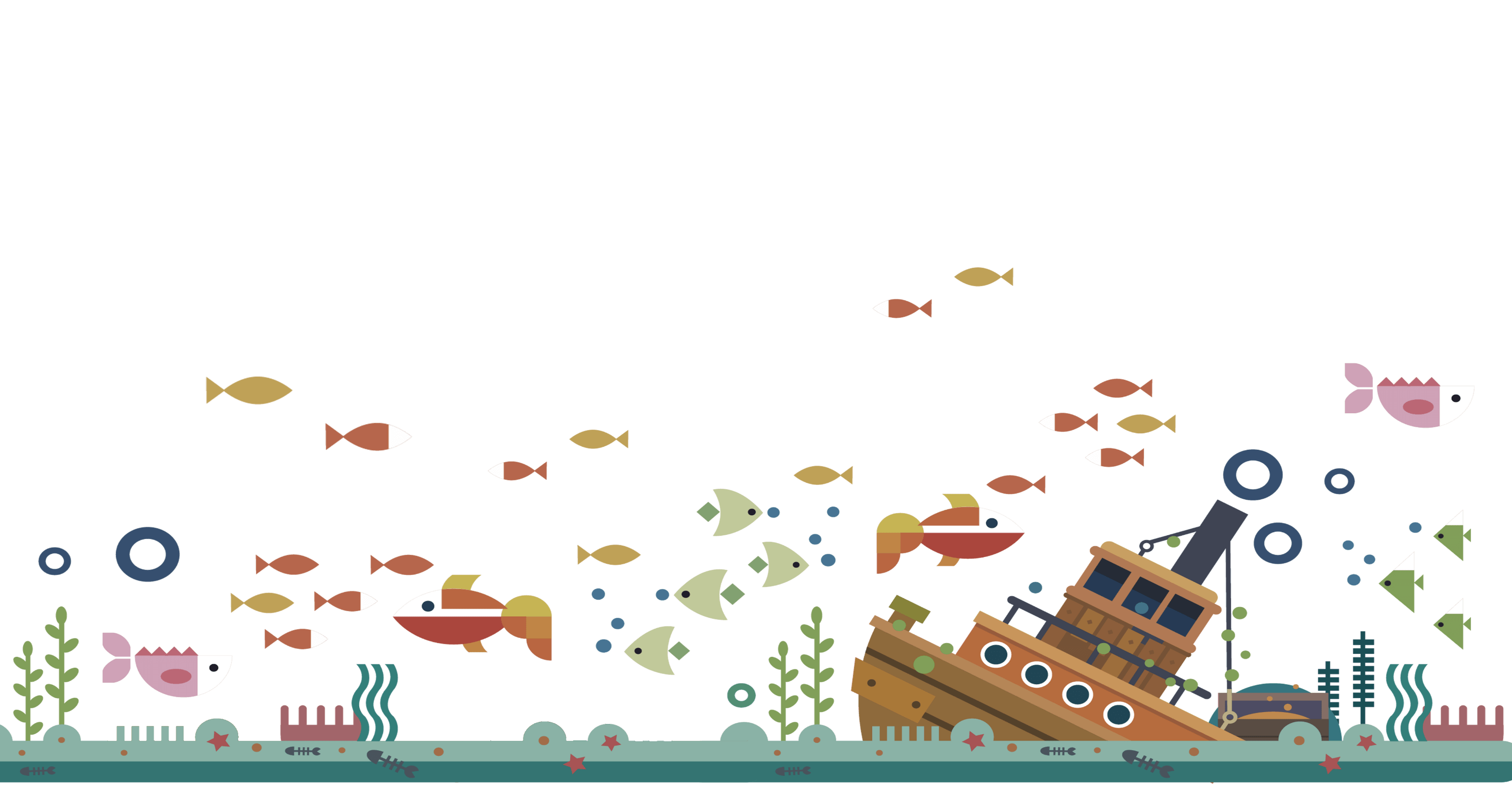 掠食性魚類，食物來源包括小魚、糠蝦、魷魚、甲殼等海中生物
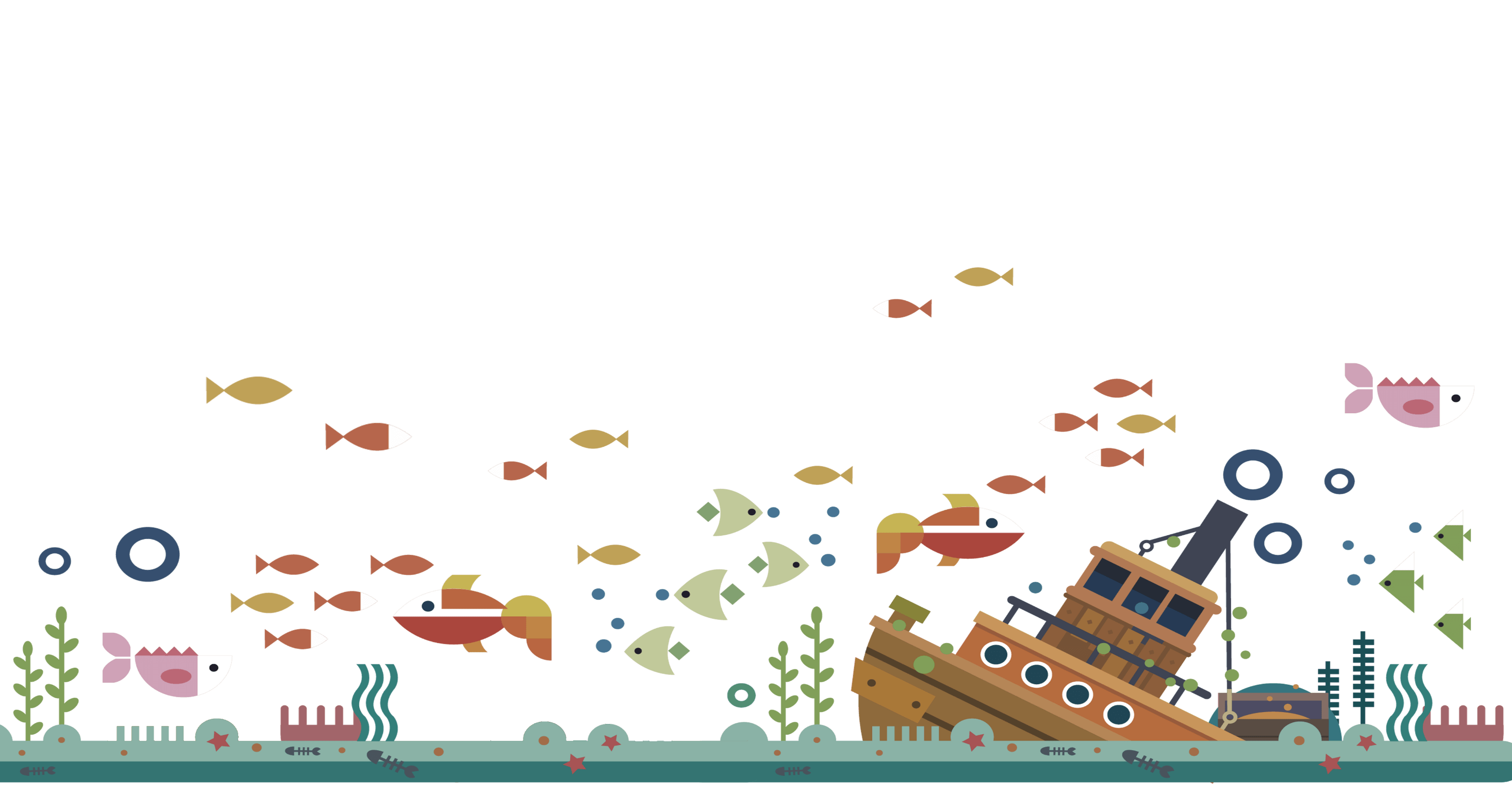 是世界上游最快速的魚類之一
擁有光滑的流線型身體，各大海域游泳高手，泳速可達每小時70公里
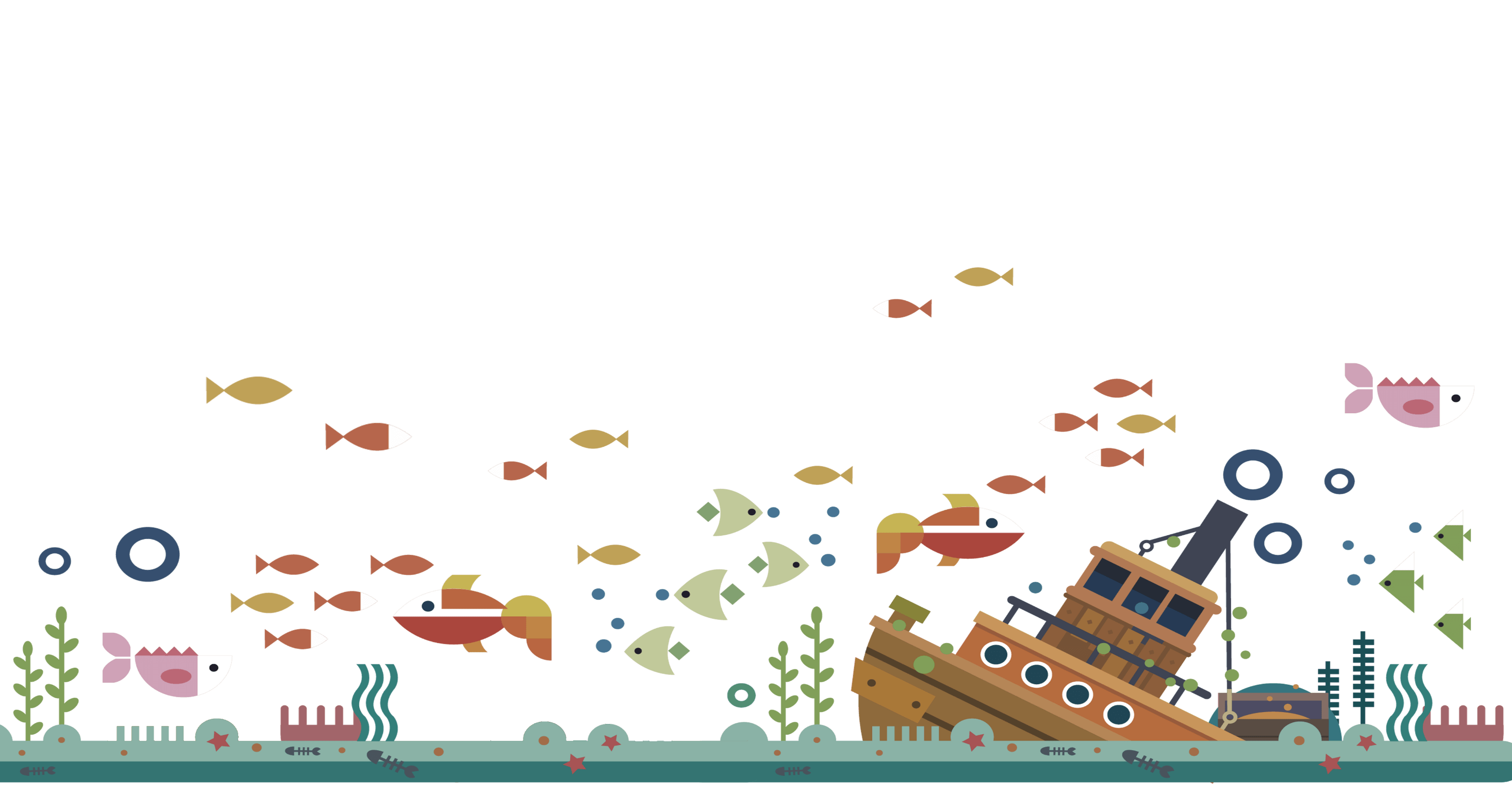 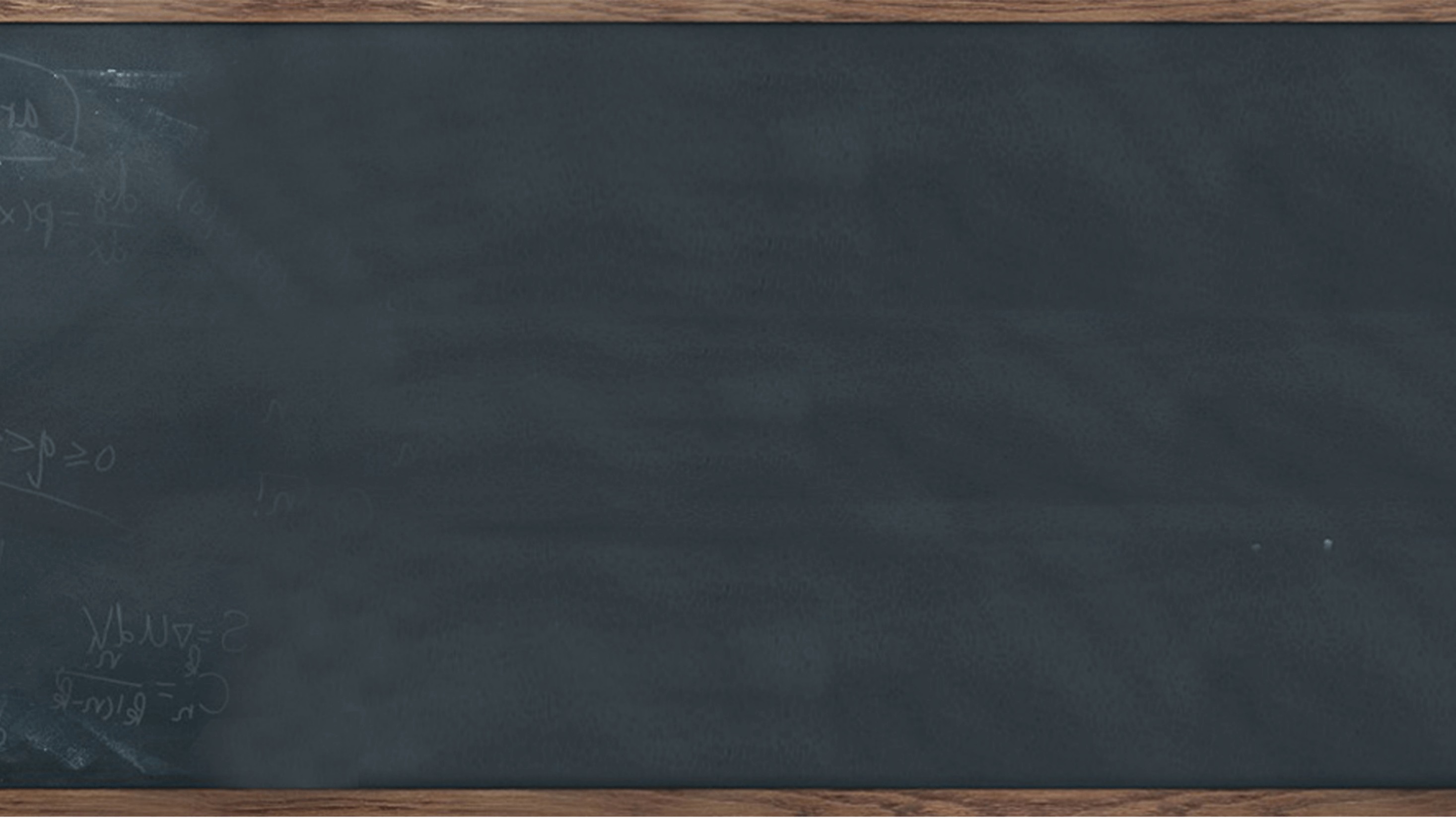 CAS台灣優良農產品標章四大特色
CAS 台灣優良農產品標章知多少
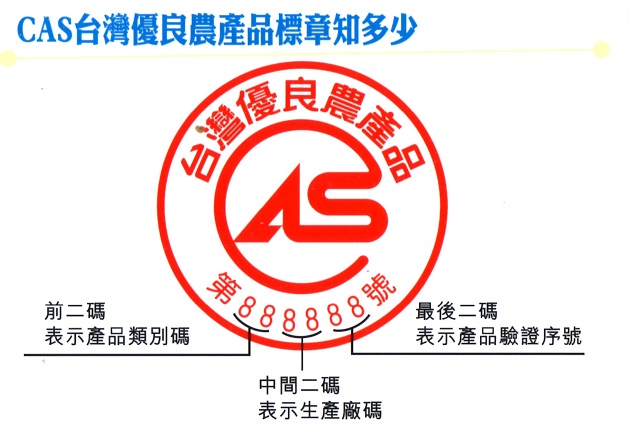 包裝標示
符合規定
衛生安全
符合要求
原料使用可追溯
之國產農產品
單品質規格
符合標準
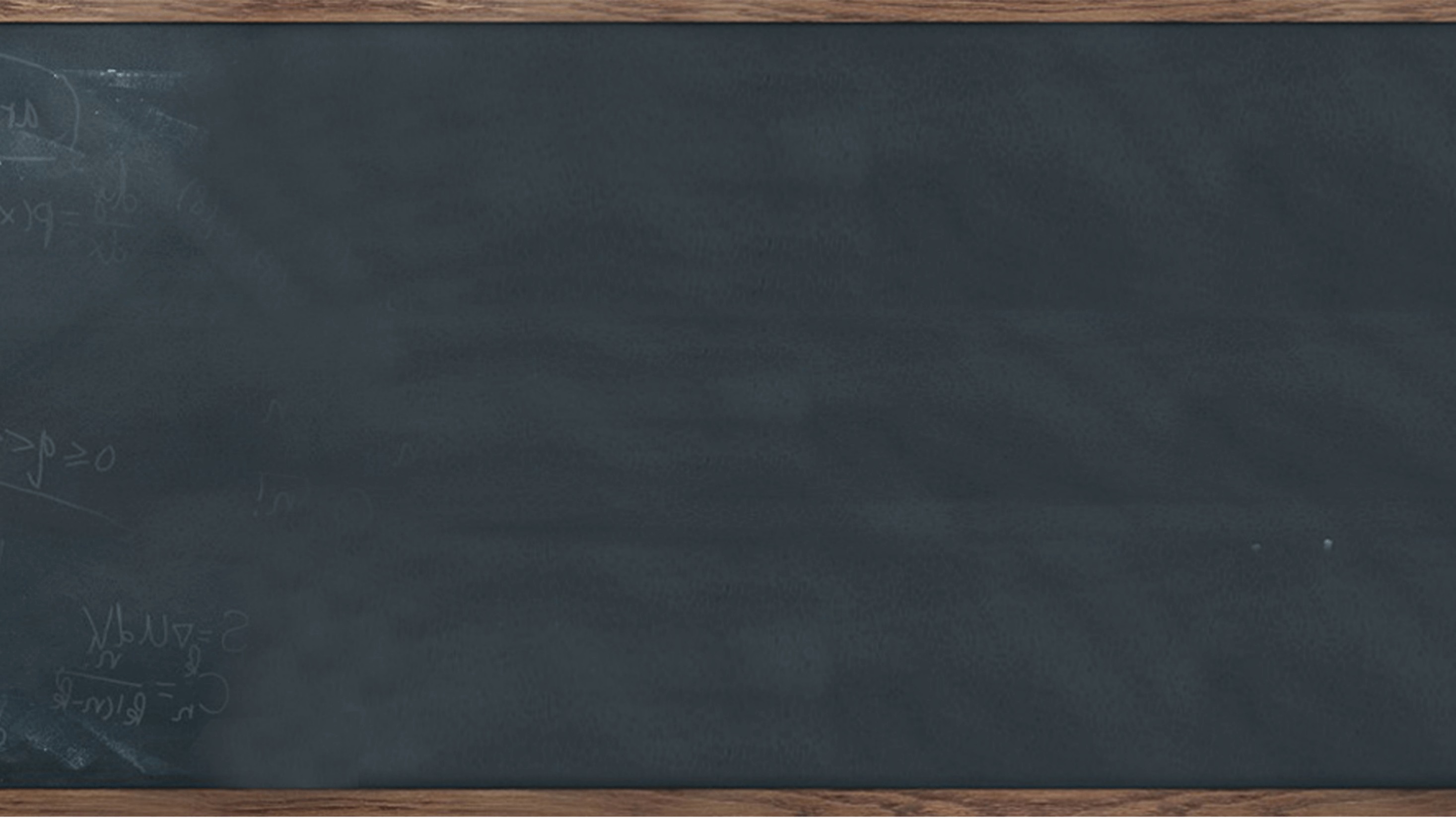 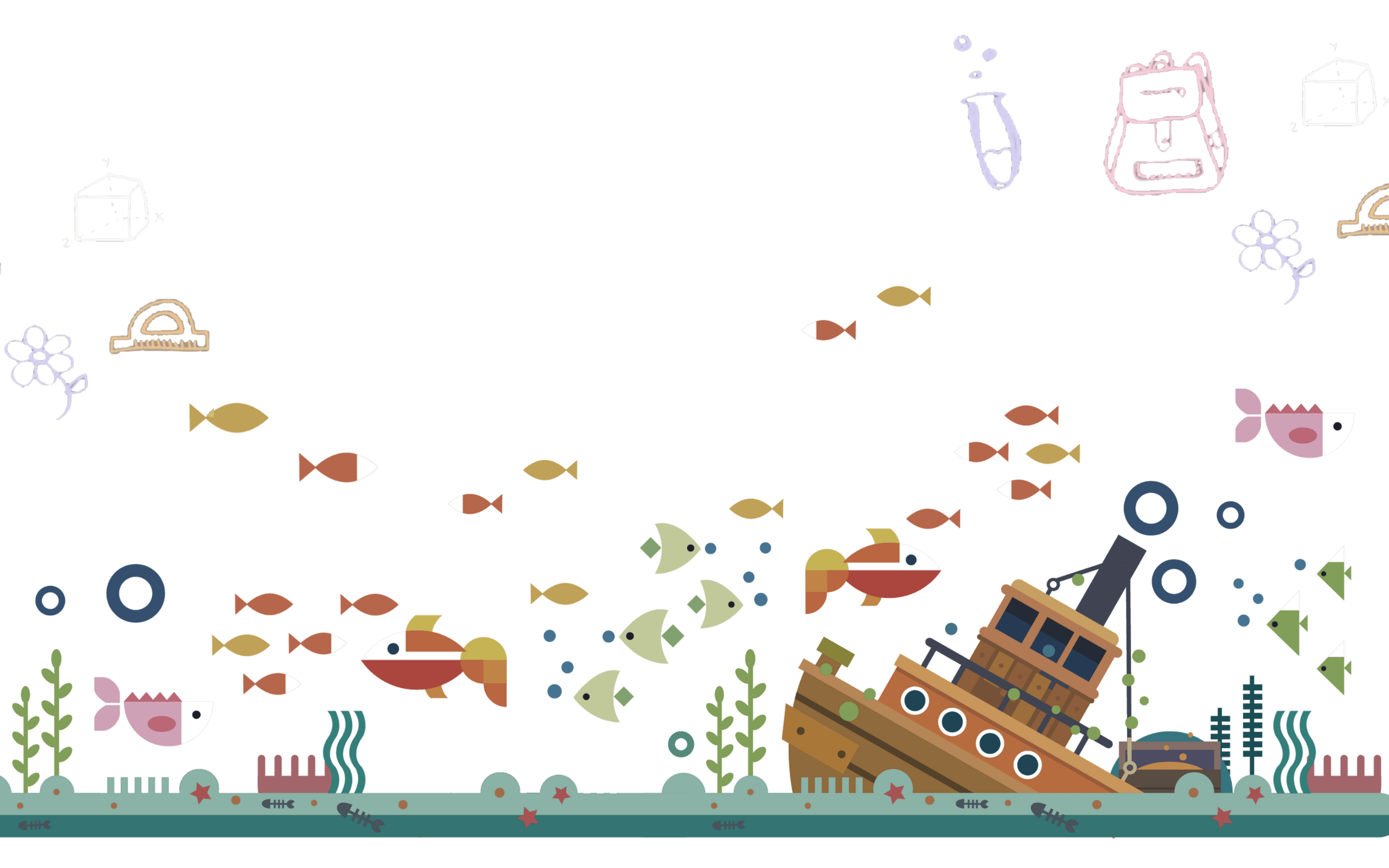 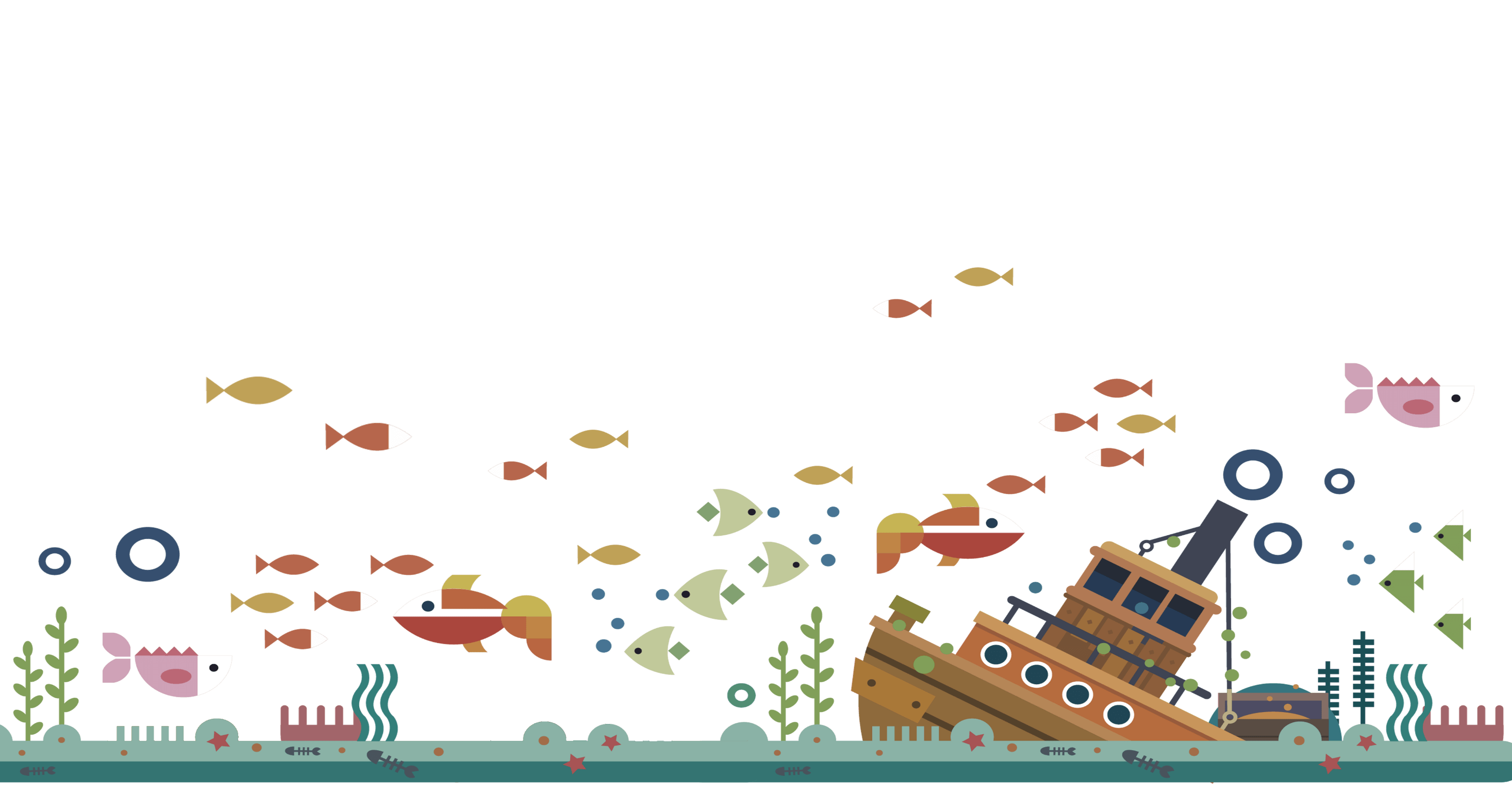 CAS認證水產品
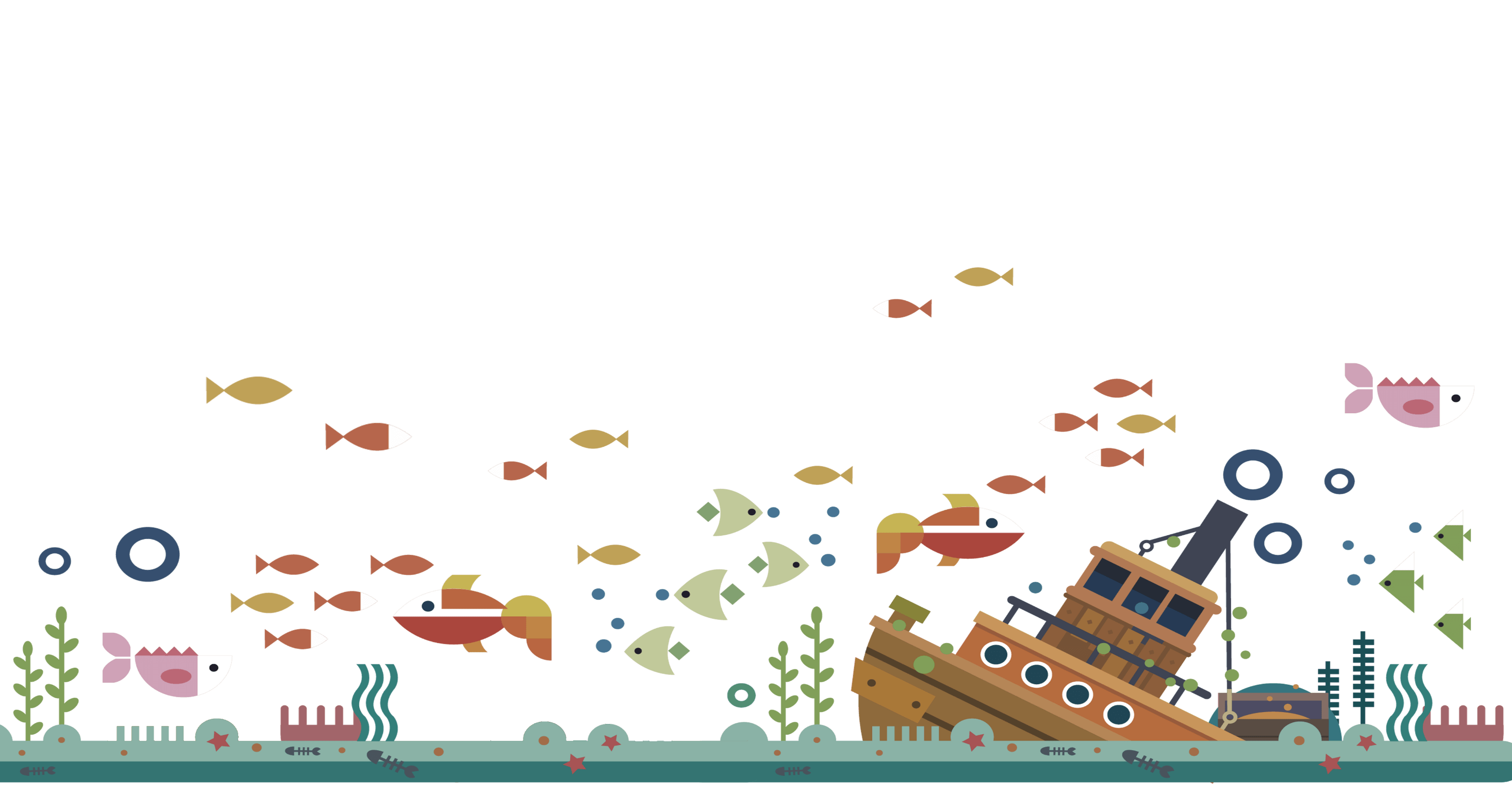 是CAS驗證品項十六大類中的一類
依原料的處理及後續加工製作，分成：
罐裝水產品
乾製水產品
超低溫冷凍
水產品
冷凍水產品
冷藏水產品
經乾燥調味處理
可在室溫下長期保存者
急速凍結
至負50度C以下
急速冷卻
且保持在7度C以下
急速凍結
至負18℃以下
脫氣密封後進行滅菌
可在室溫下長期保存者
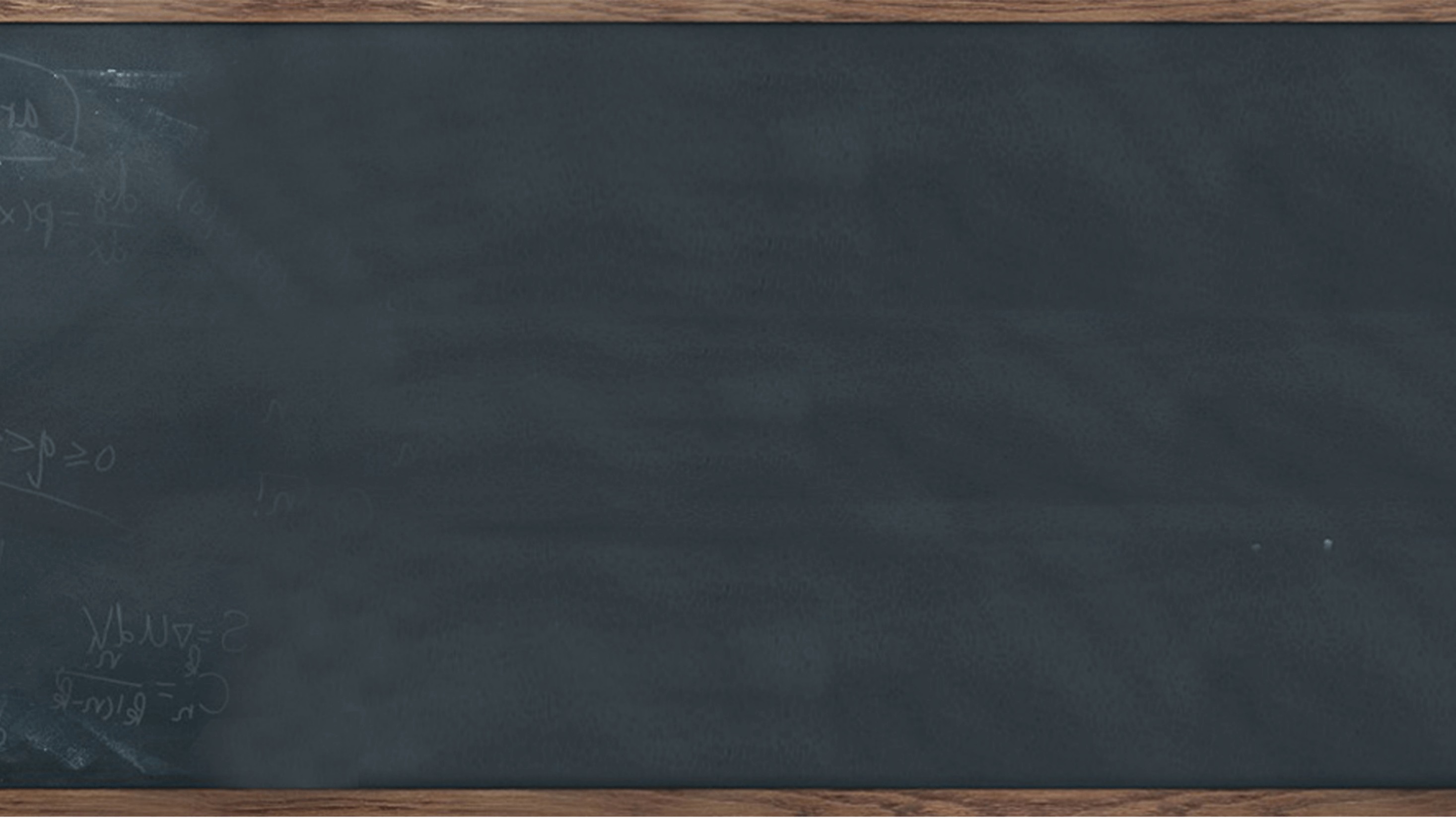 獲得 CAS 驗證的水產品
從魚塭到餐桌
經過嚴謹加工過程
各方專家與認證單位齊同把關
CAS冷凍魚片生產流程
食材處理
原料驗收
臭氧清洗殺菌
外包裝+配送
成品檢驗
真空包裝
最高品質
健康安全
優質精緻
急速冷凍
金屬檢測
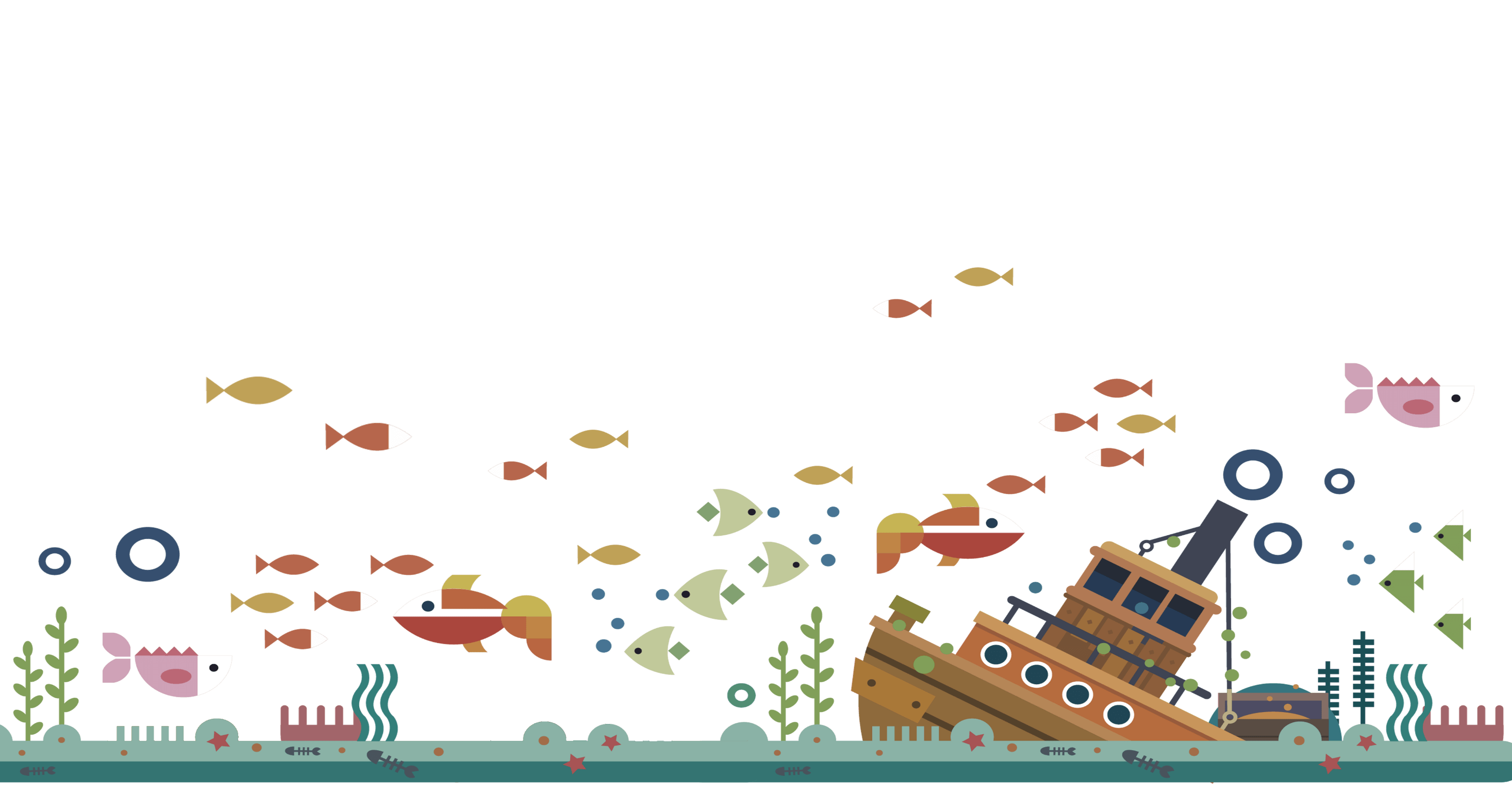 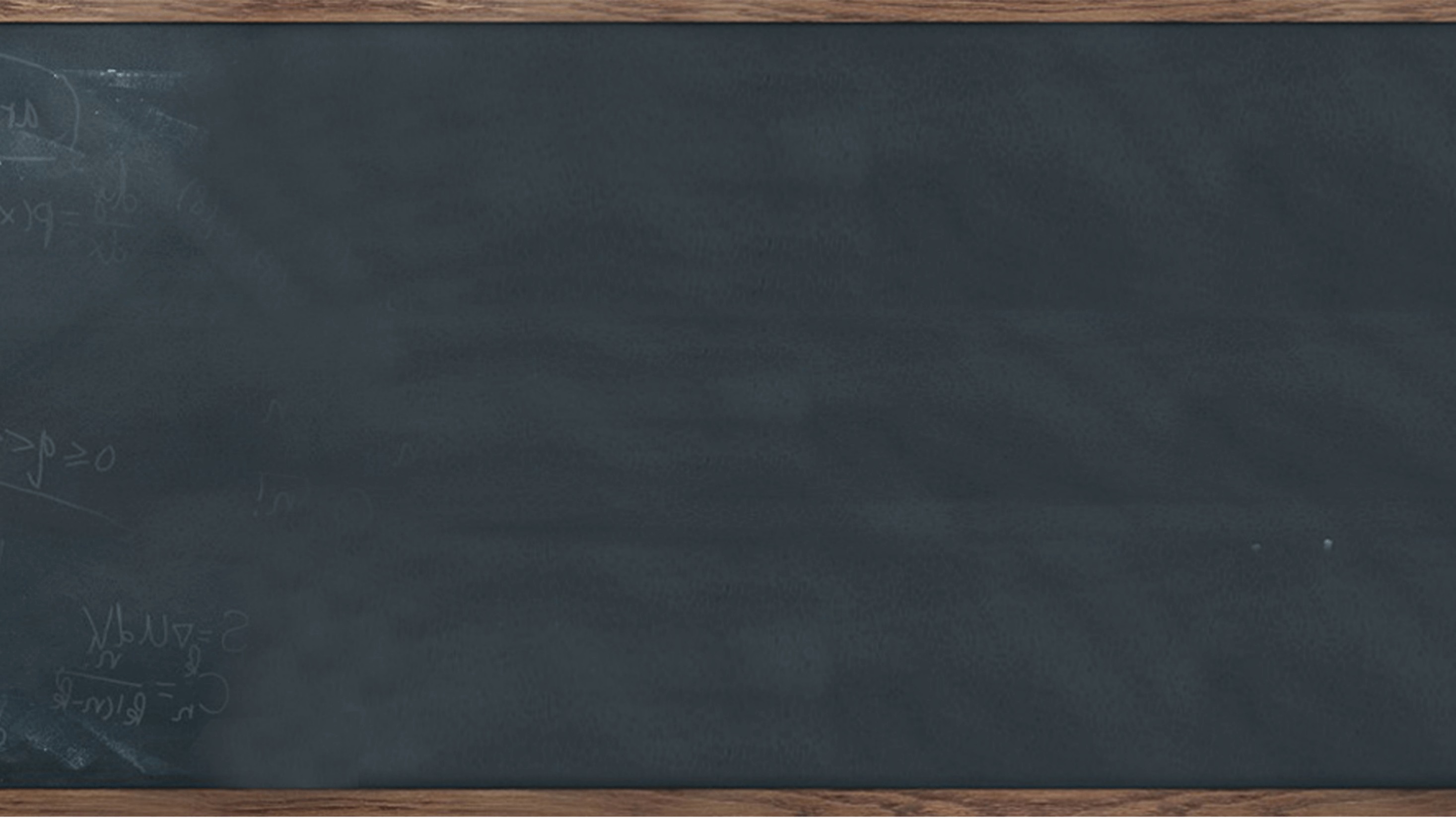 鮪魚的營養價值
蛋白質、維生素E
維護免疫功能運作、抗癌
Omega-3脂肪酸
預防自體免疫疾病、過敏、癌症
吃魚好健康
存在於魚肉
存在於
魚頭和魚眼睛
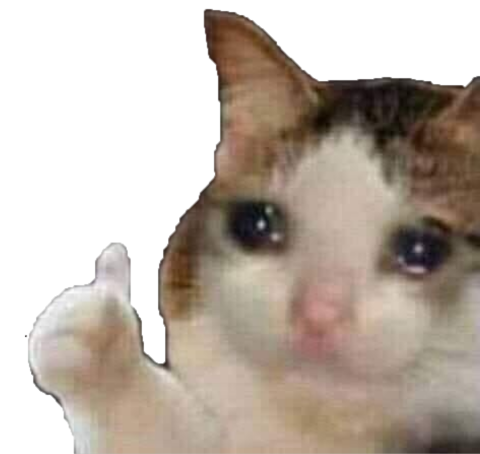 DHA
活化腦力、降膽固醇
及輔助視網膜功能
EPA
能促進血液循環
預防動脈硬化
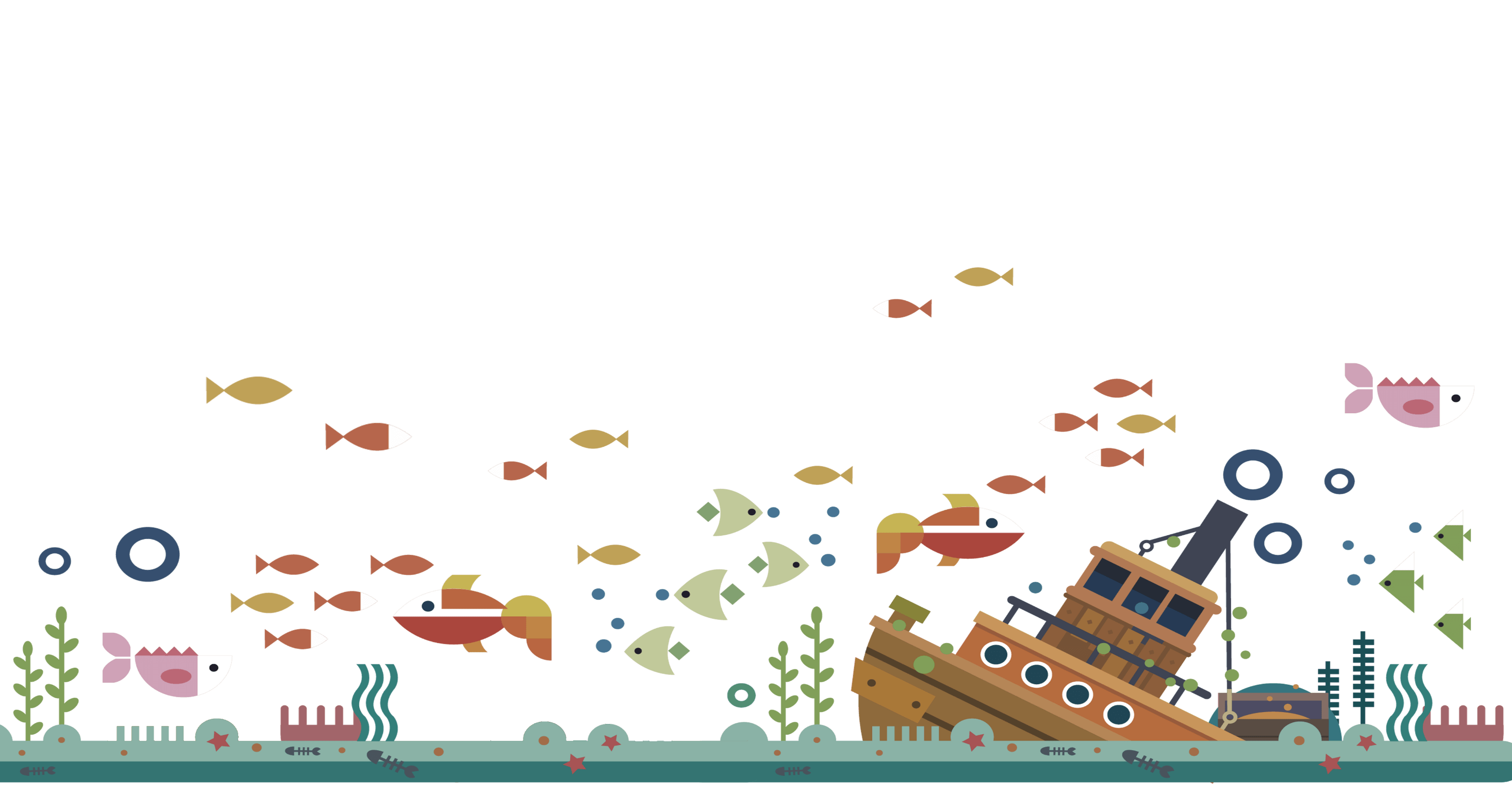 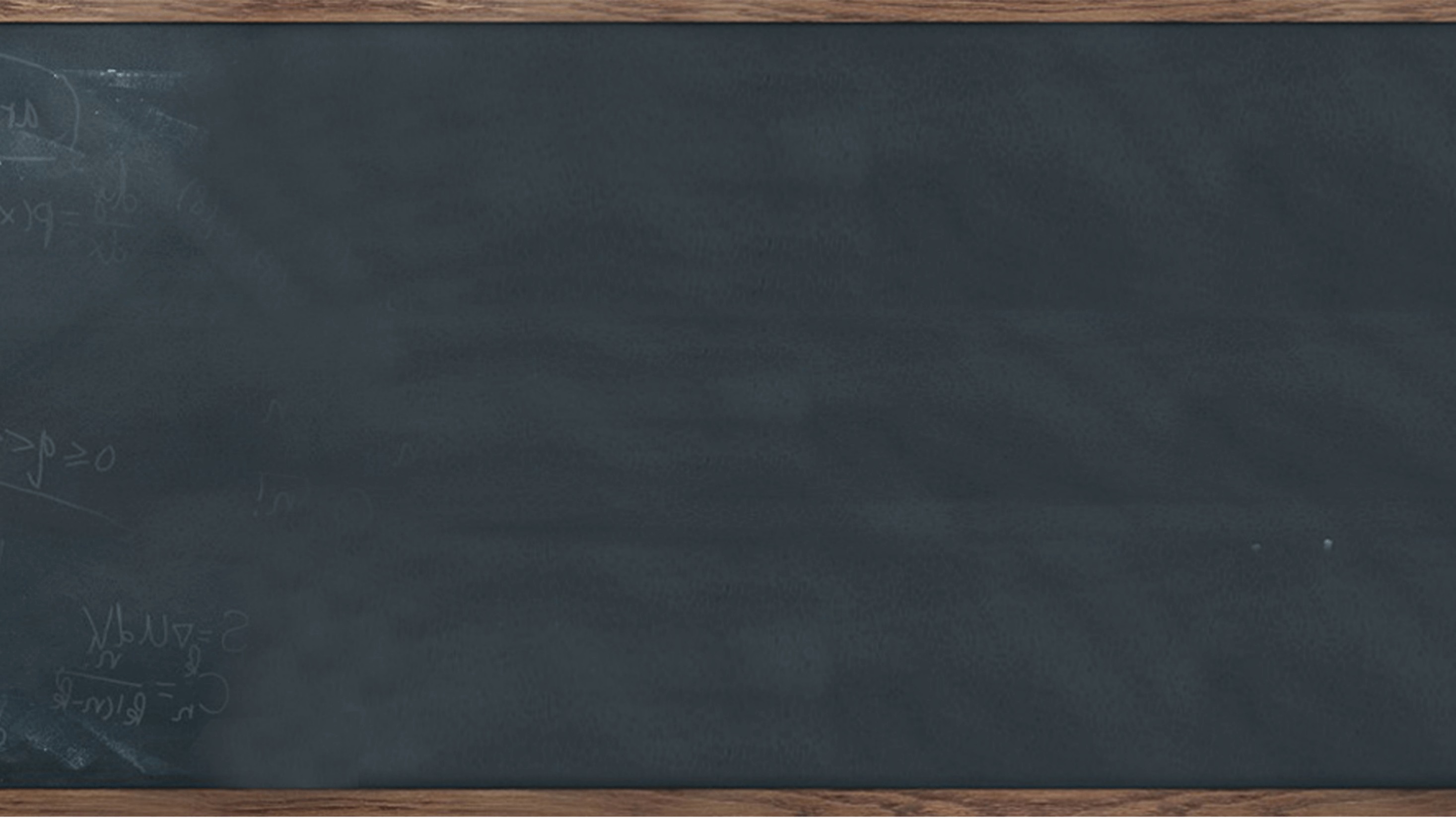 蔥燒鮪魚
材料：
鮪魚排2大塊、青蔥3根、薑絲、辣椒、蒜片、橄欖油、醬油、味霖、米酒、黑胡椒粉、烏醋
做法：
薑絲、辣椒、蒜片、蔥白下鍋中小火拌炒
放入鮪魚兩片(250g)、1.5大匙味霖、1.5大匙醬油、米酒3大匙、烏醋0.5大匙
將少許醬汁拌勻，醬汁煮滾後放下鍋蓋，轉小火煮7分鐘
開蓋後放入蔥段，熄火再悶1分鐘即可
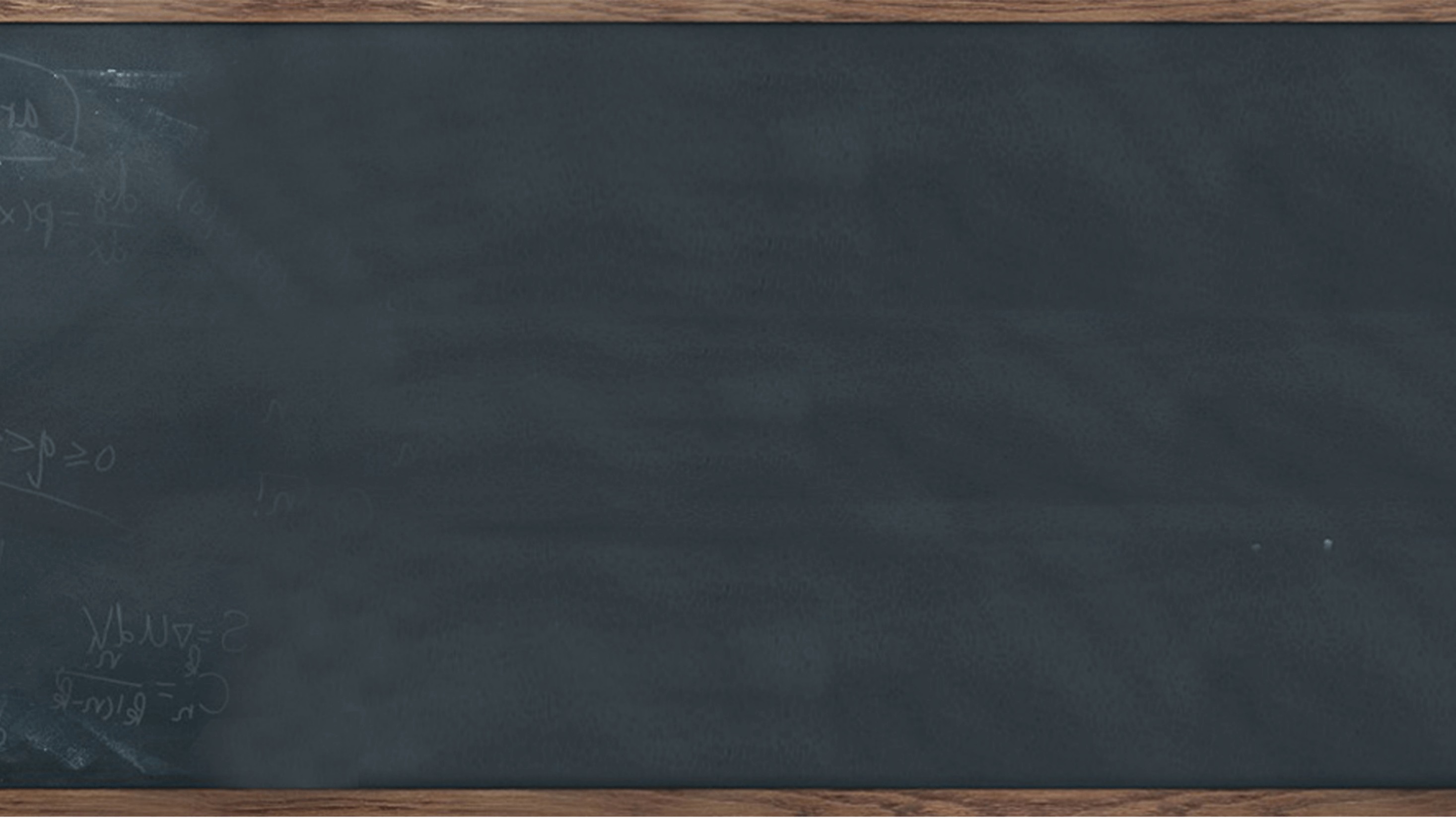 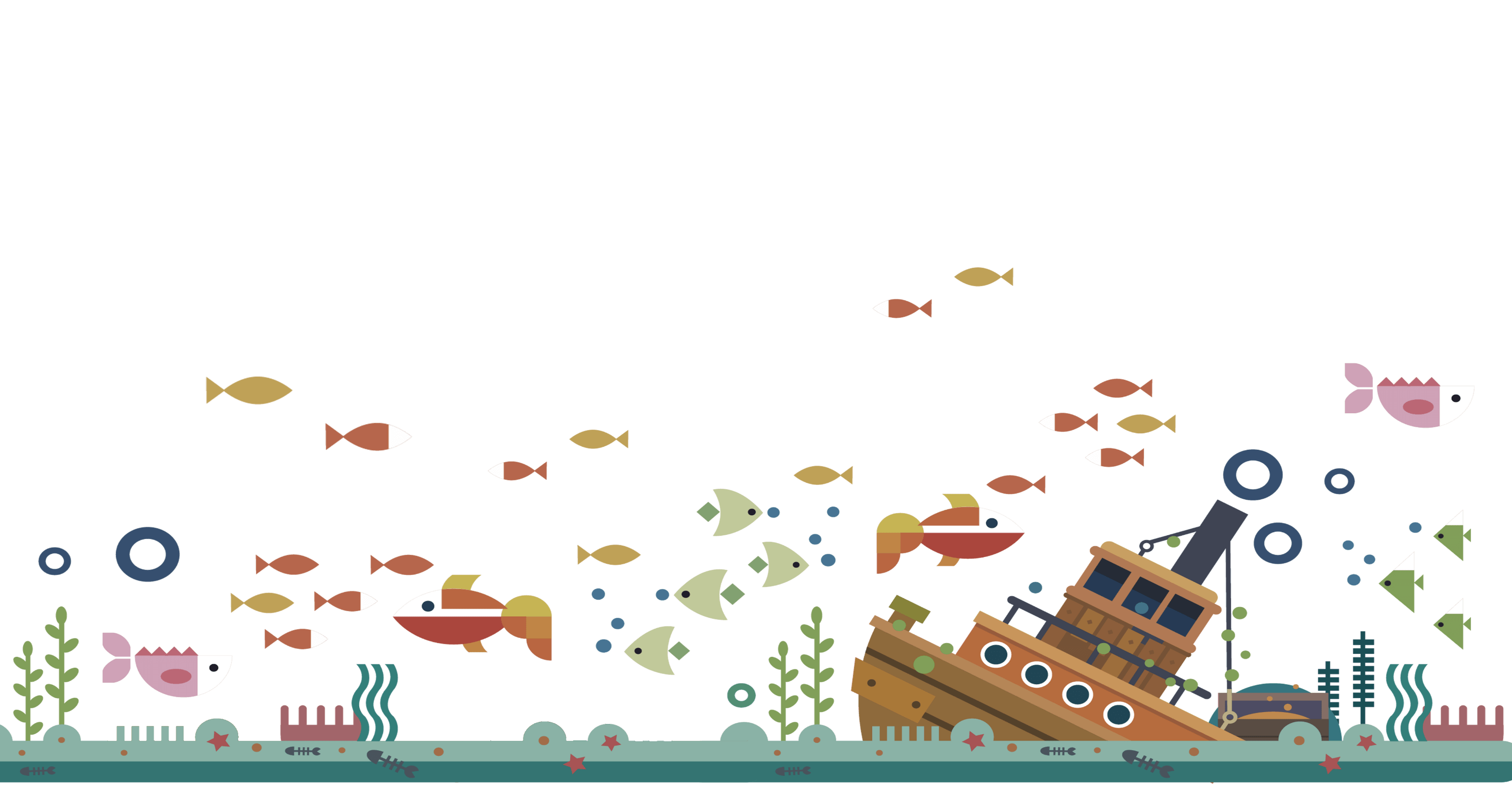 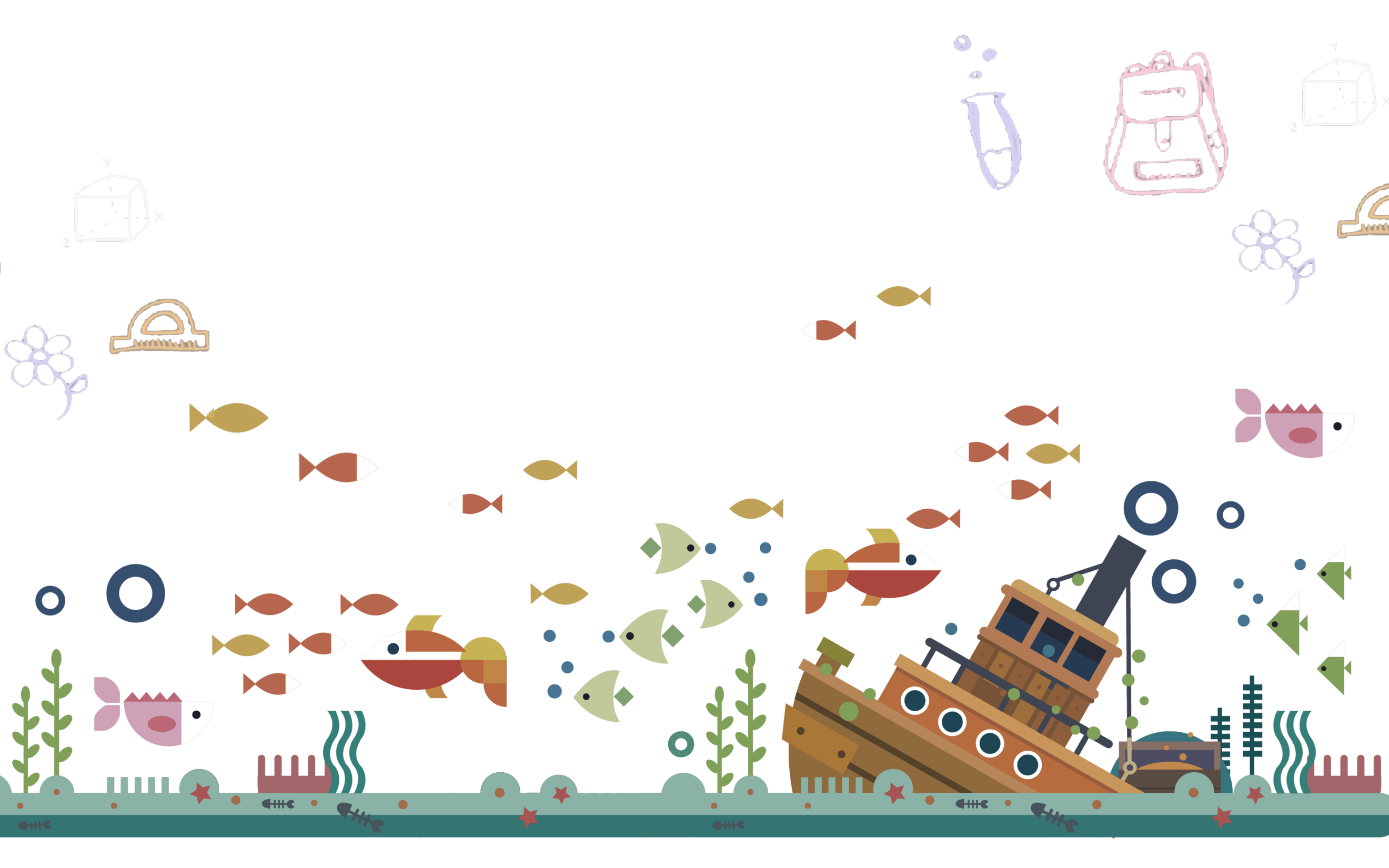 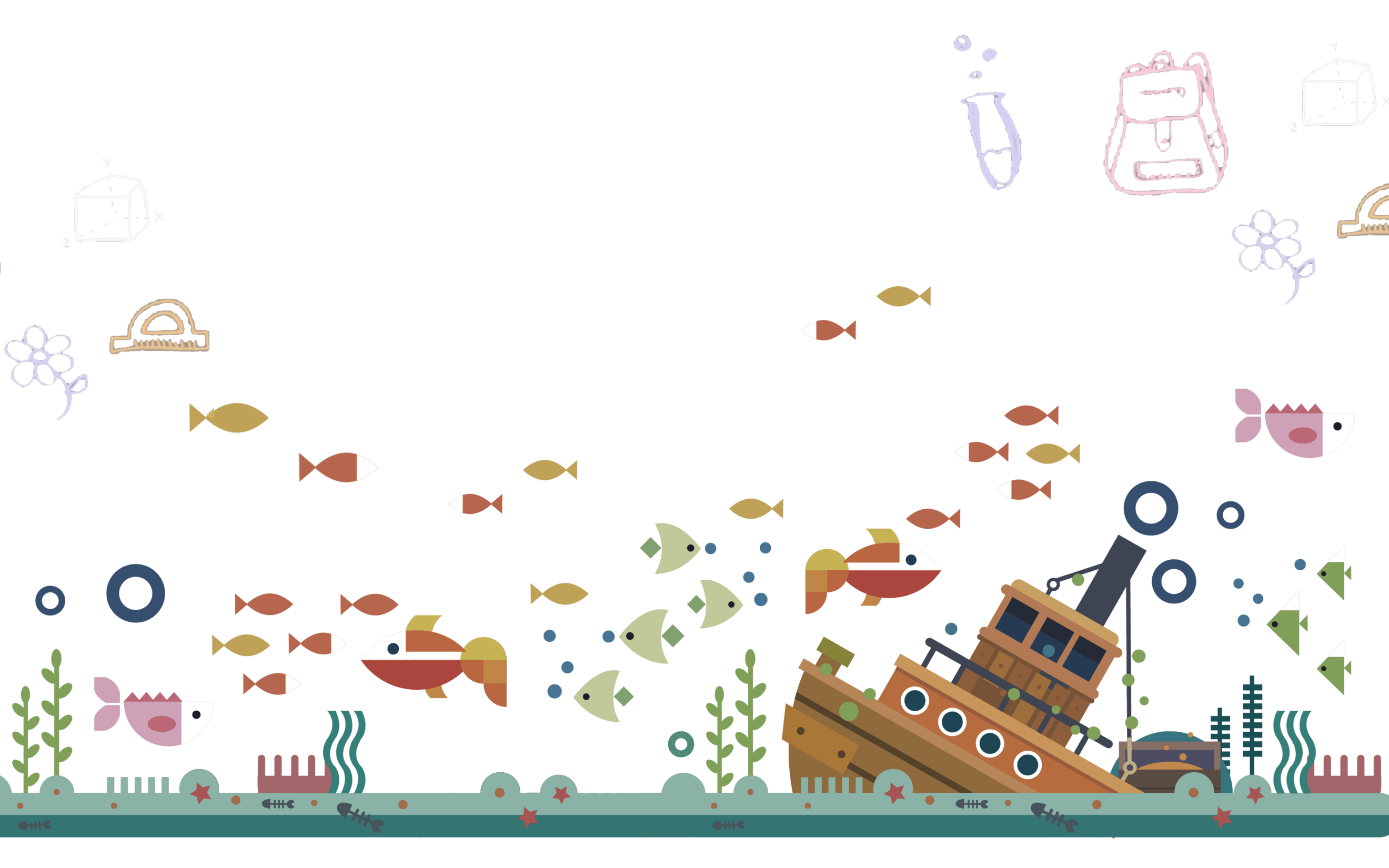 謝謝觀賞